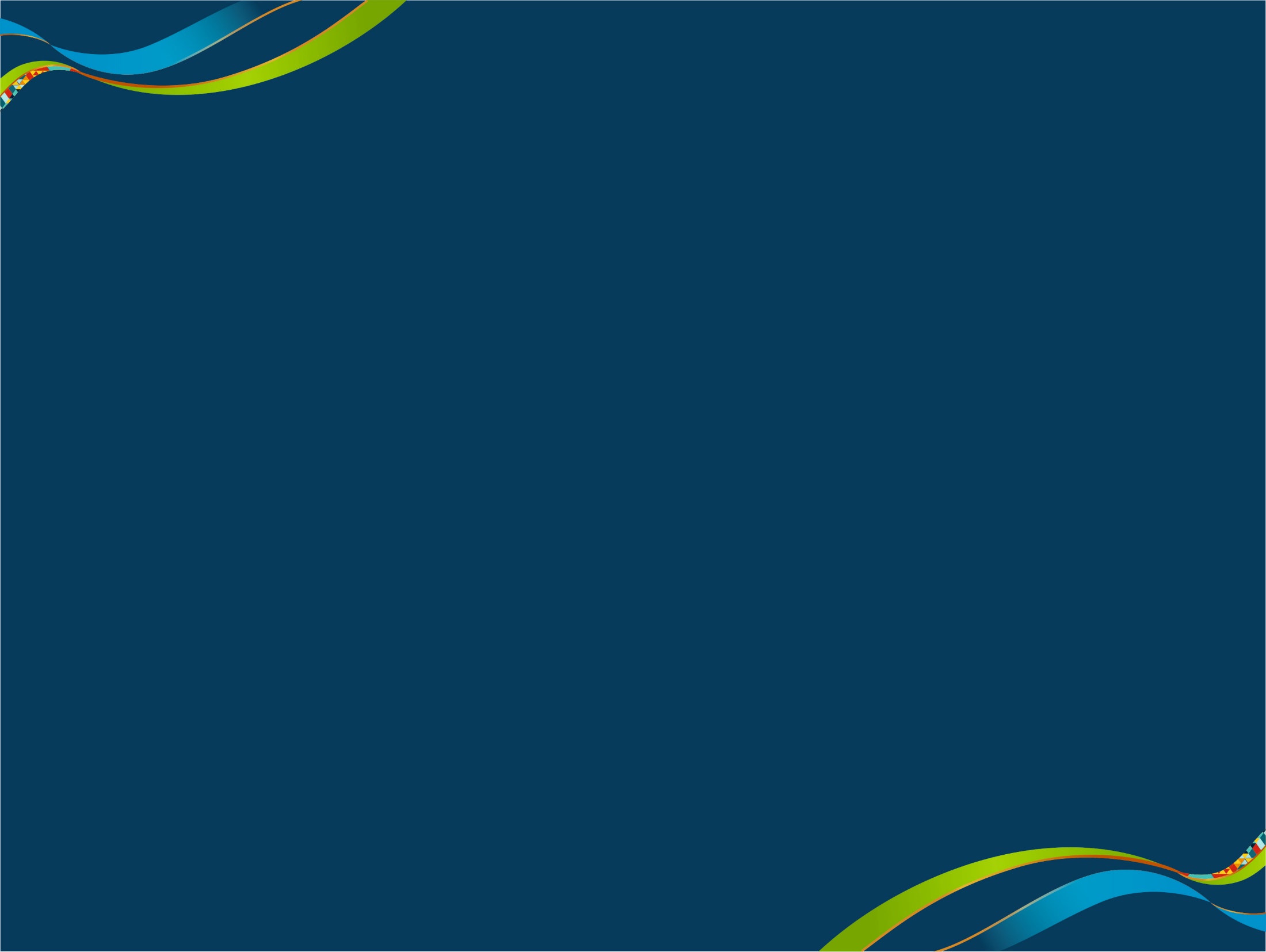 Муниципальное бюджетное учреждение
«ЦЕНТРАЛИЗОВАННАЯ БИБЛИОТЕЧНАЯ СИСТЕМА»
городского округа город Стерлитамак Республики Башкортостан
Сеть клубов для пожилых «Золотой возраст»
ИНТЕЛЛЕКТ–ЦЕНТР «ГАРМОНИЯ» - ФИЛИАЛ №1
Клуб «ЗОЛОТОЙ ВОЗРАСТ»
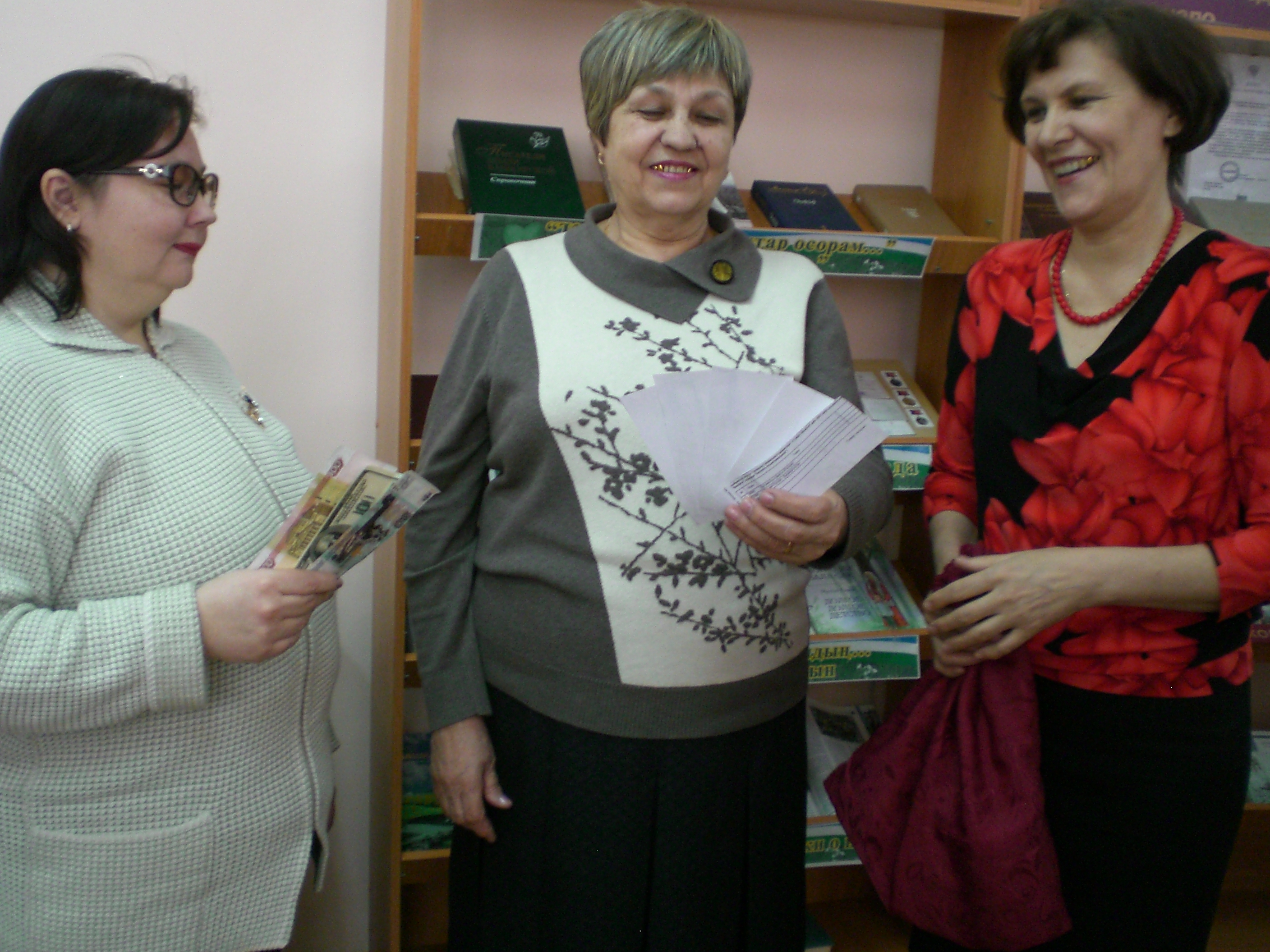 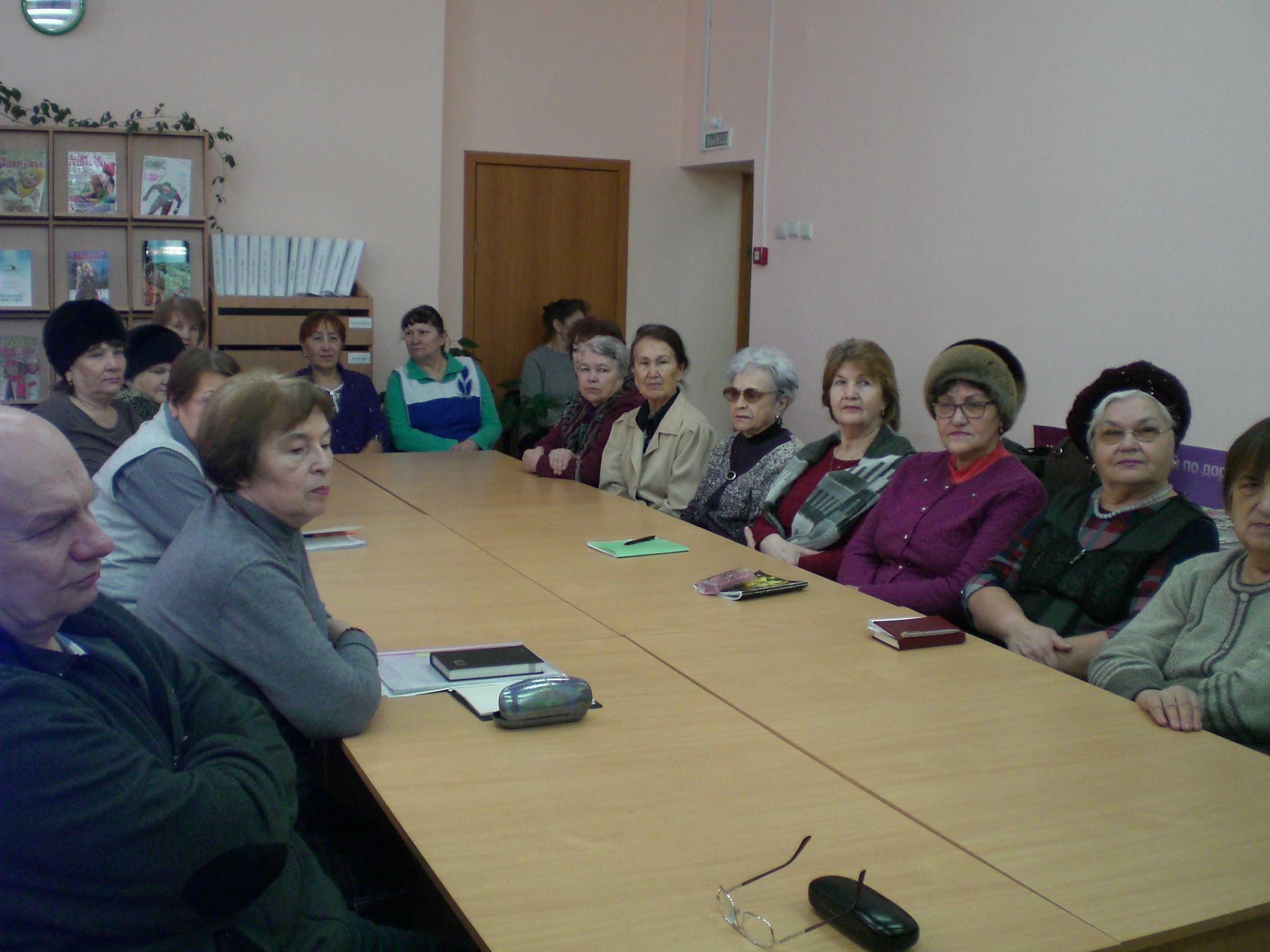 МОЛОДЕЖНЫЙ КРЕАТИВ-ЦЕНТР  - ФИЛИАЛ №4
Клуб «ЗОЛОТОЙ ВОЗРАСТ»
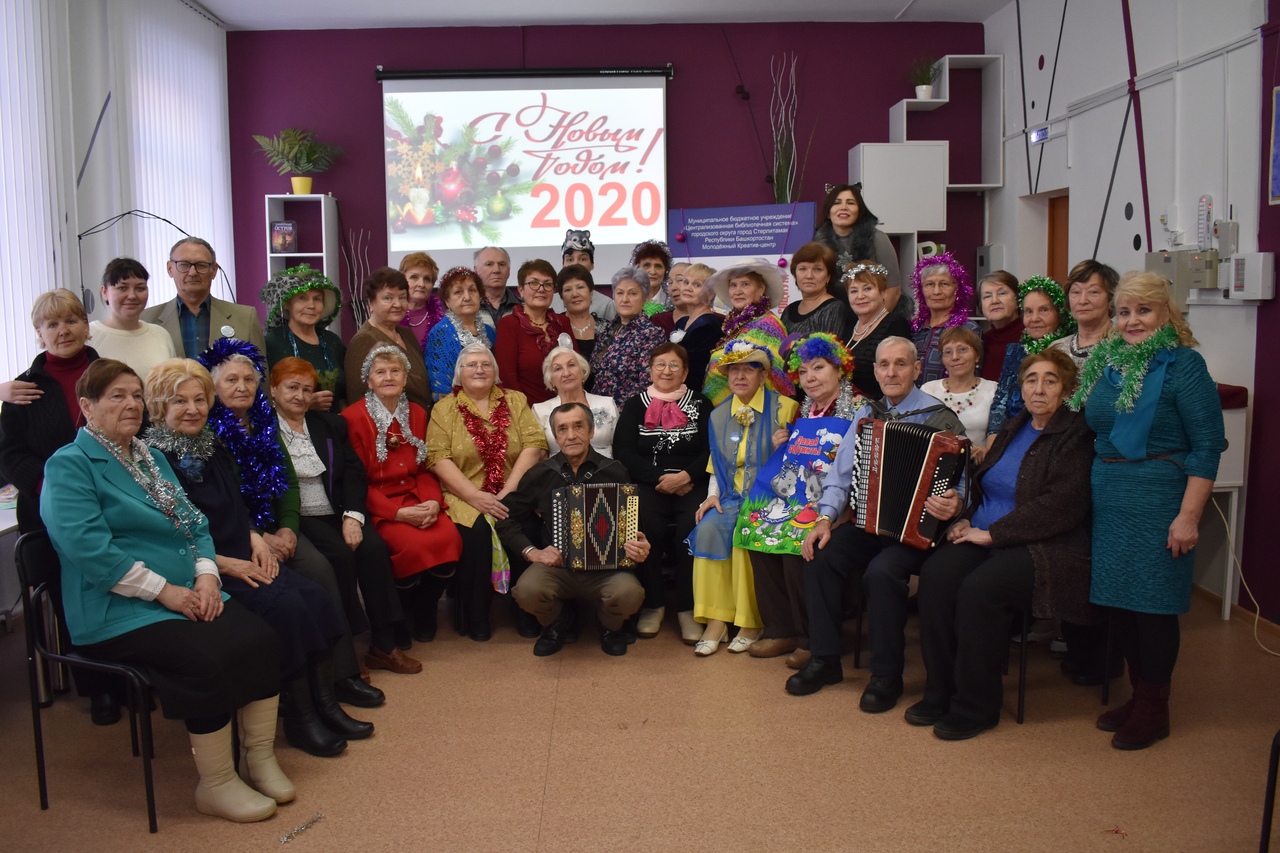 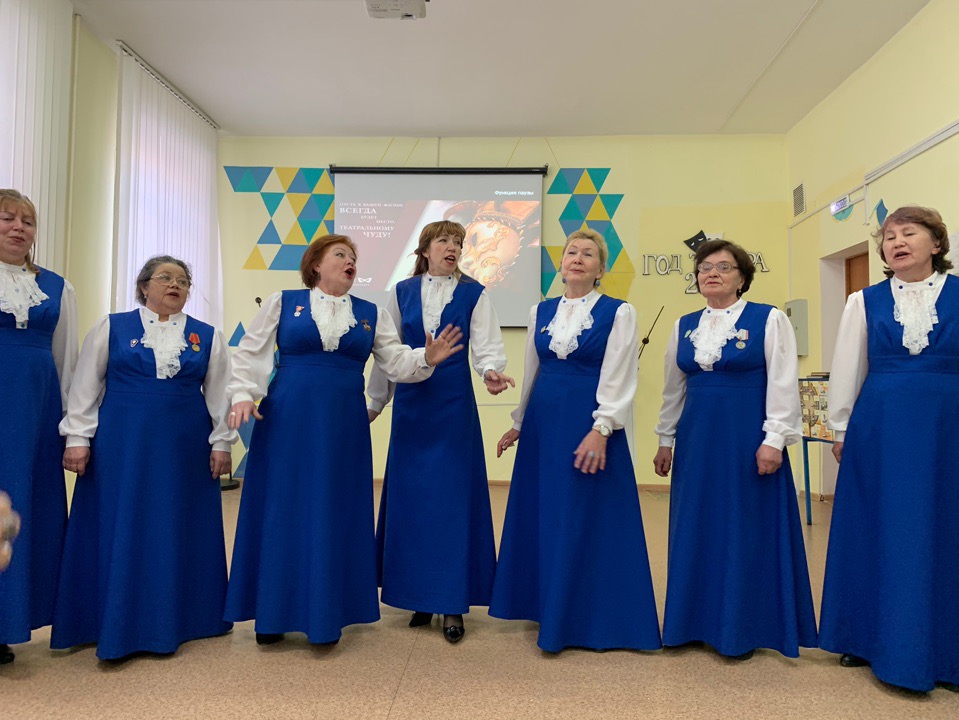 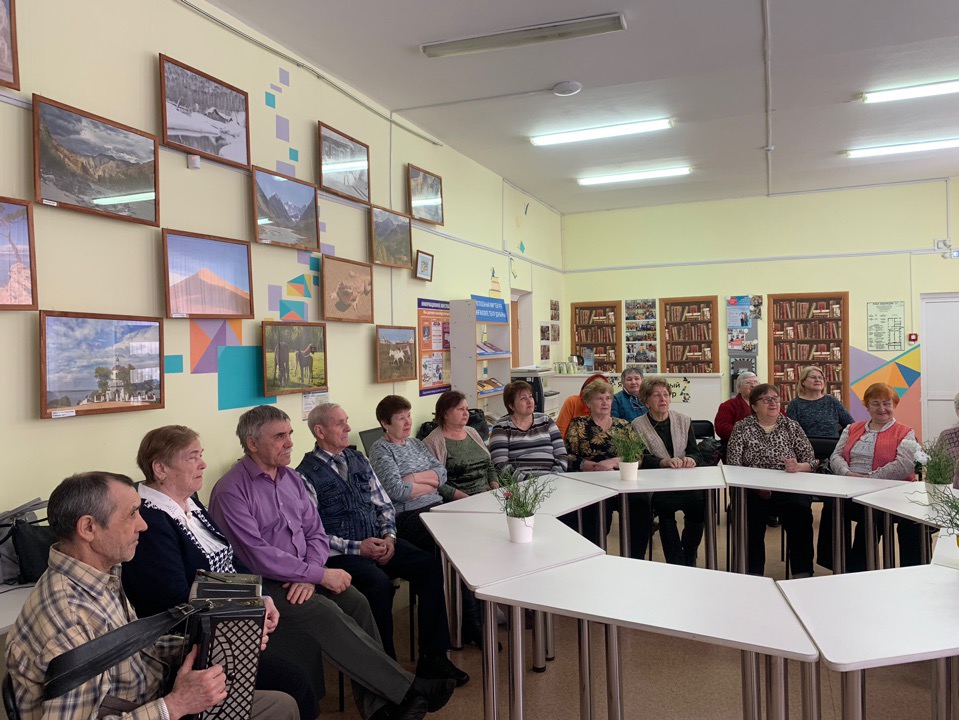 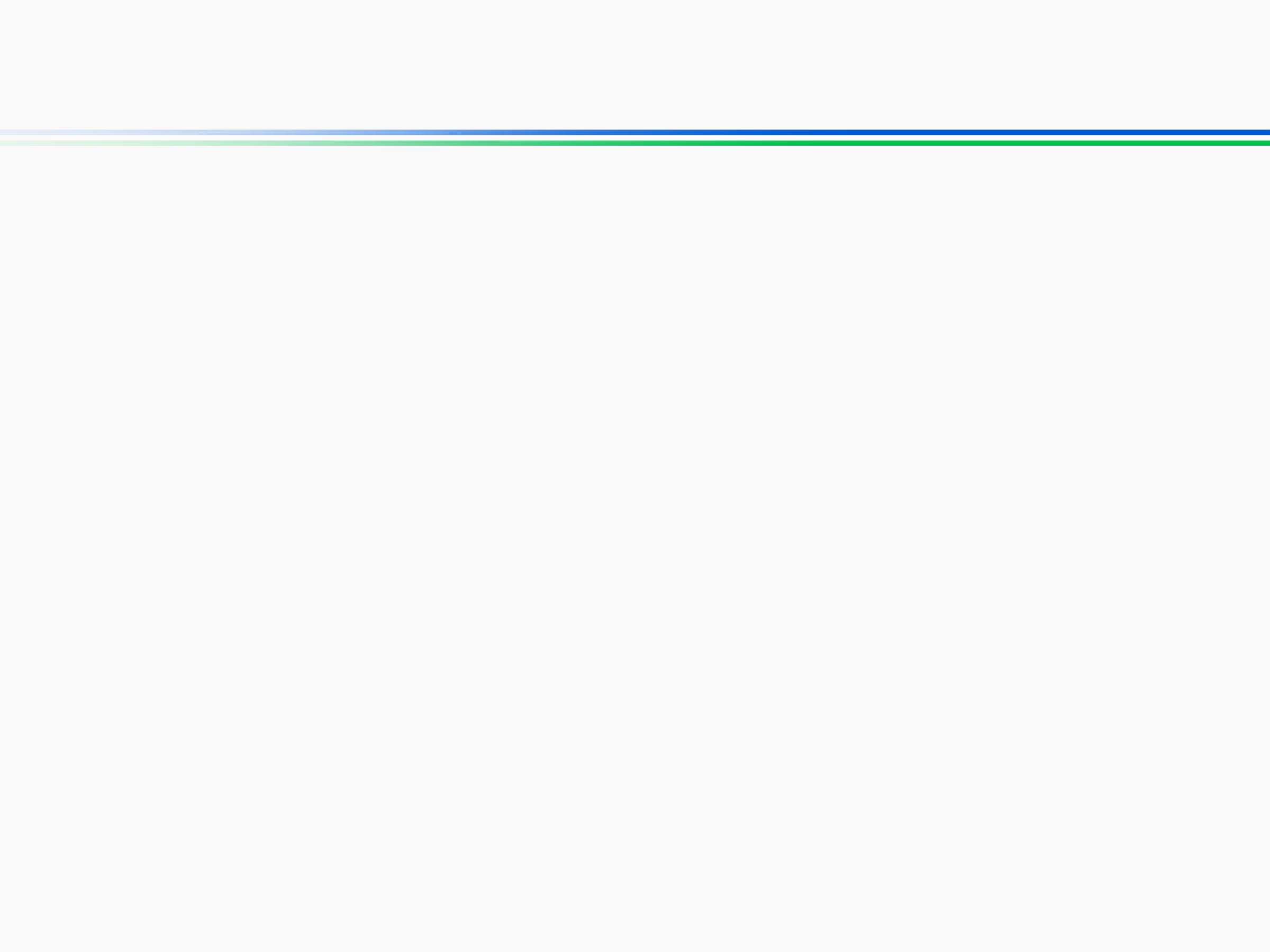 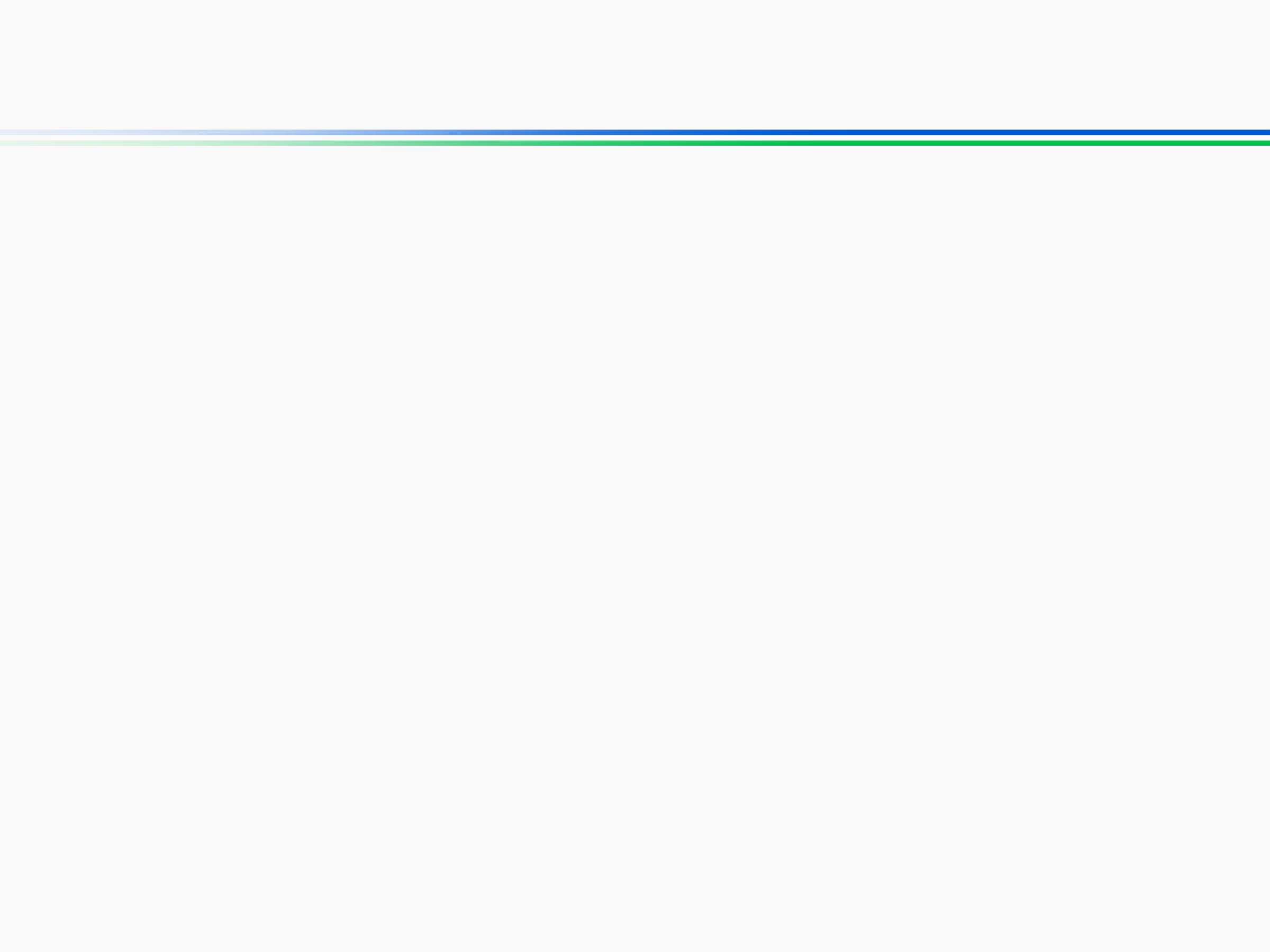 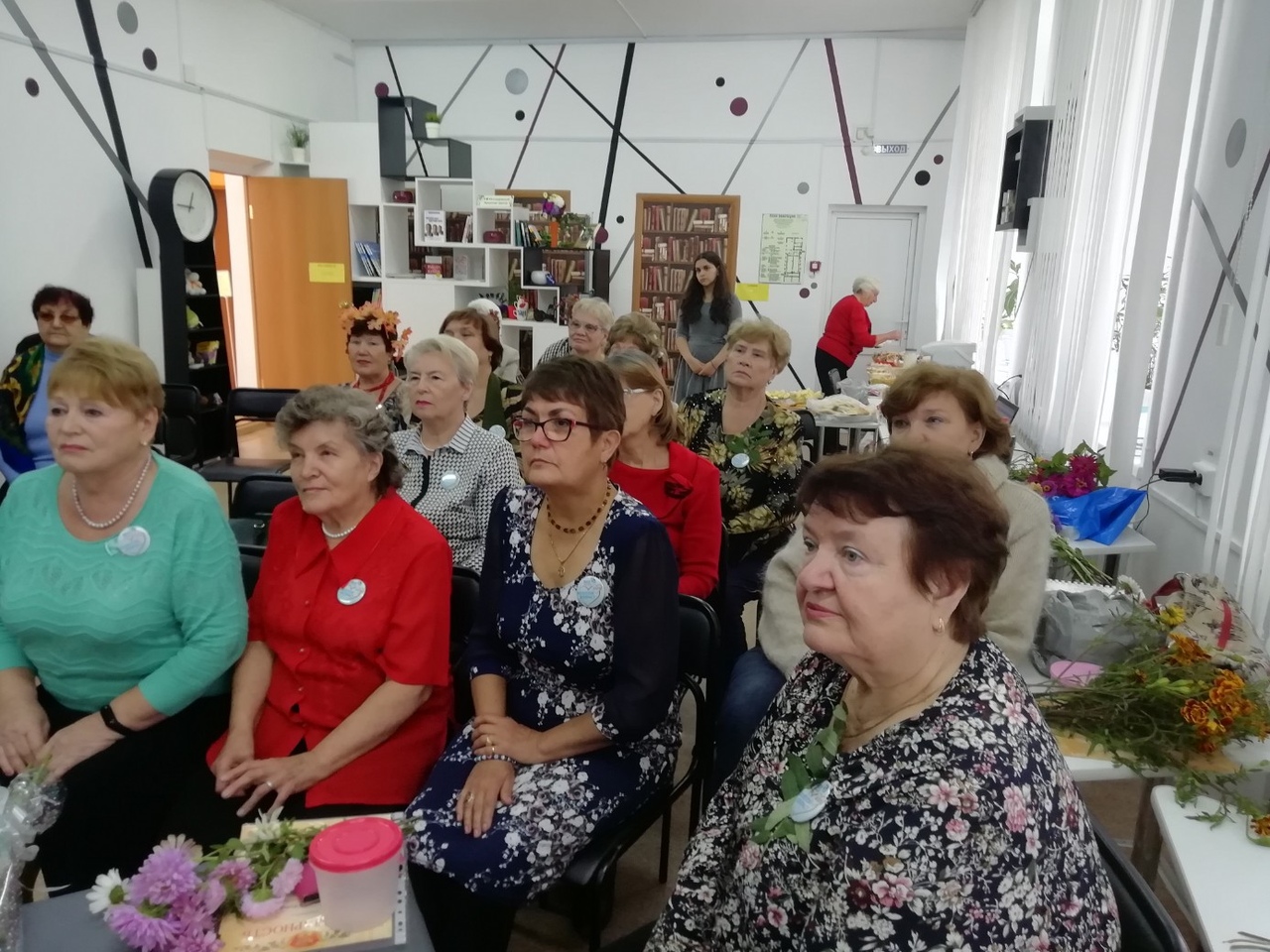 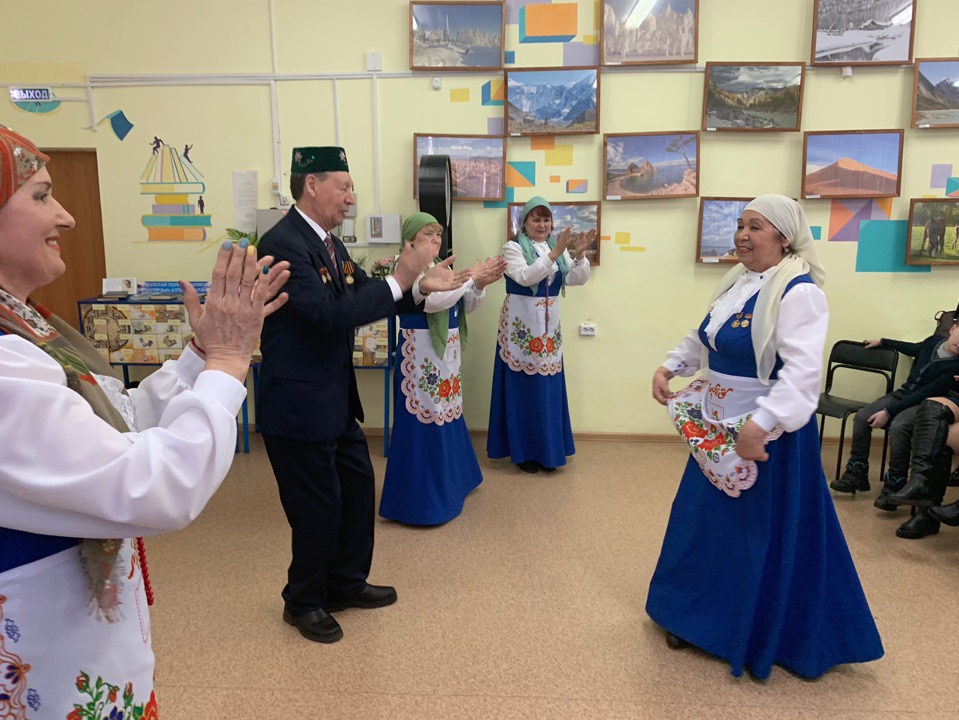 БИБЛИОТЕКА – ФИЛИАЛ № 8
КЛУБ «ЗОЛОТОЙ ВОЗРАСТ»
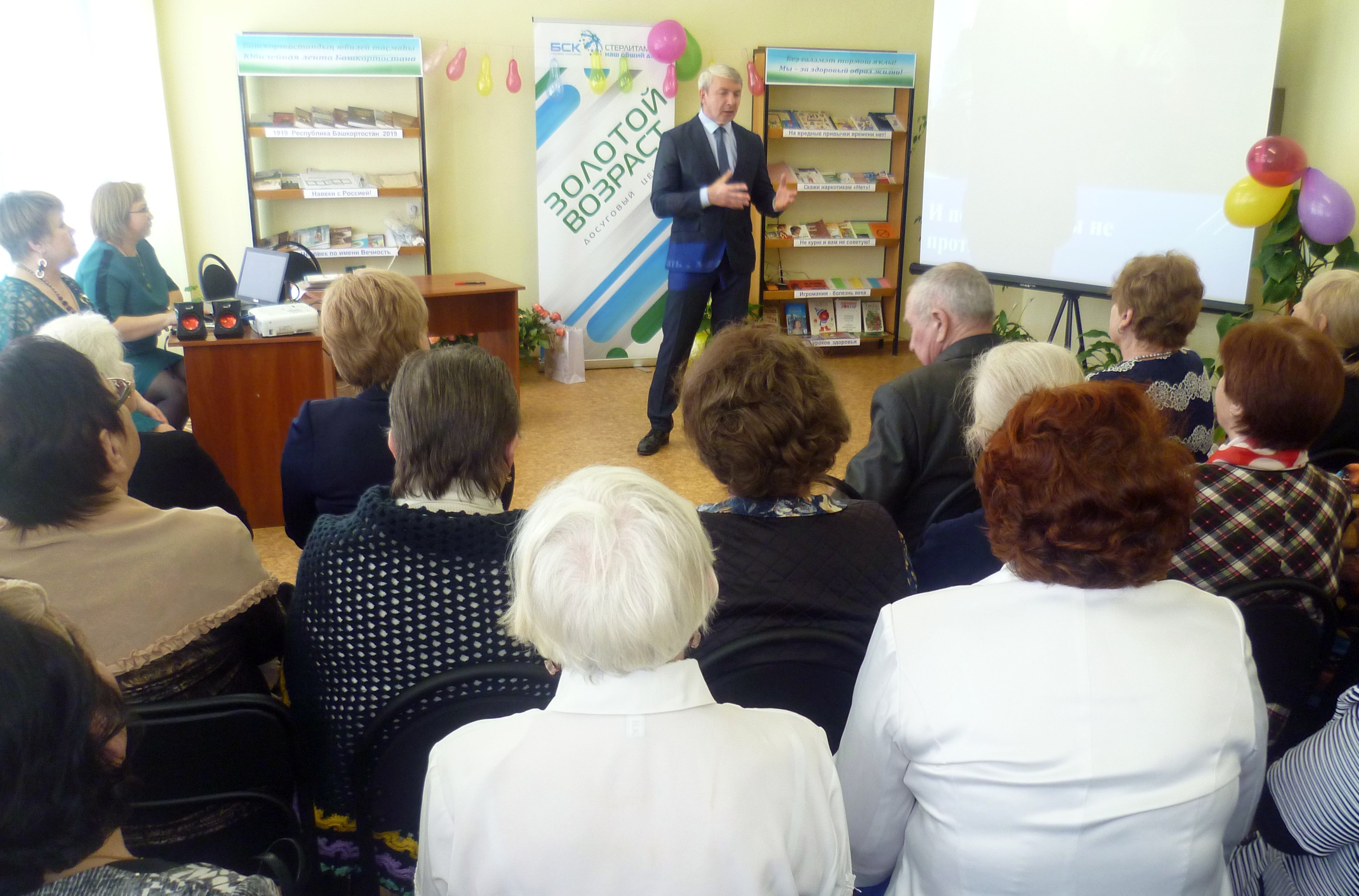 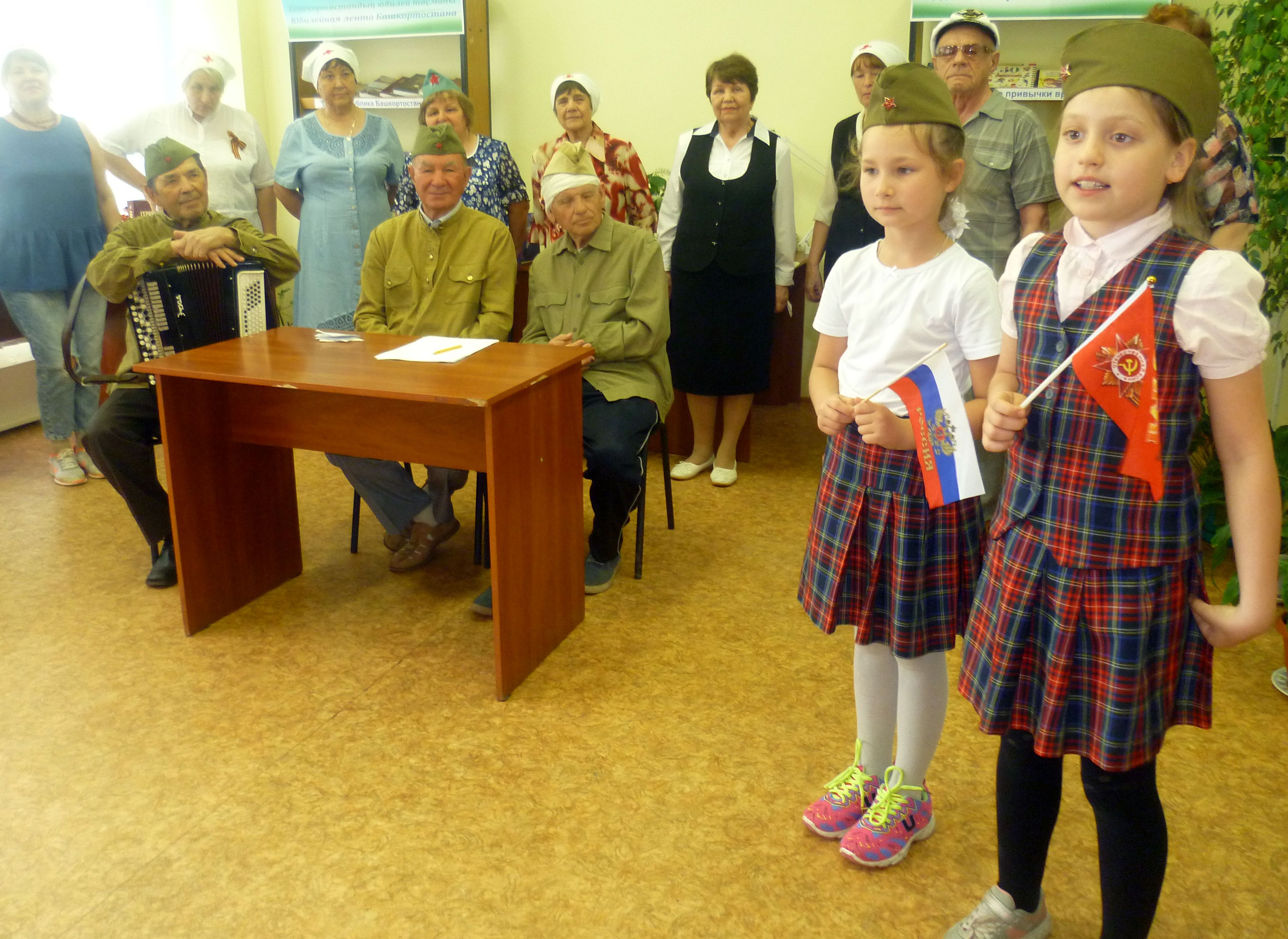 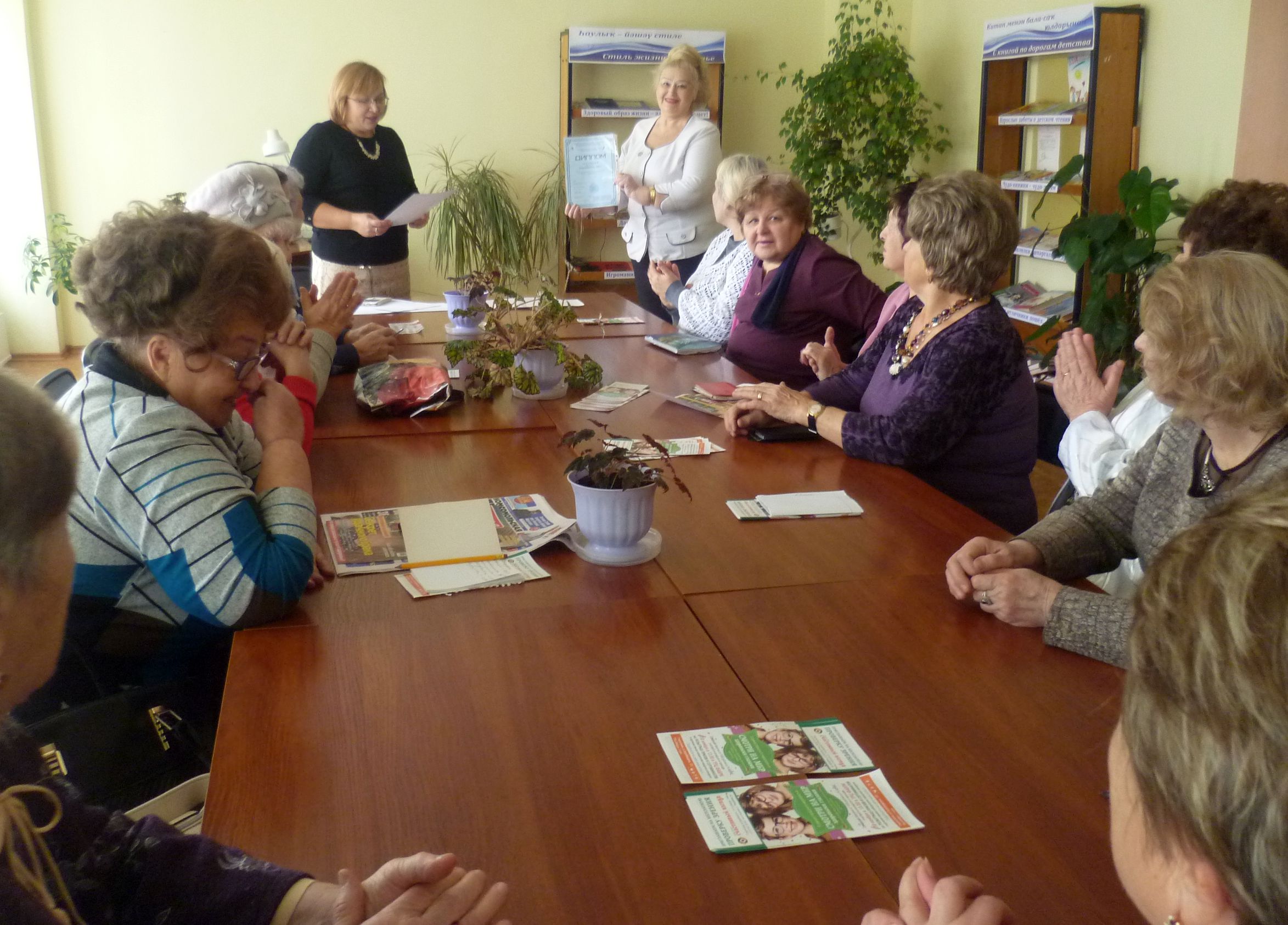 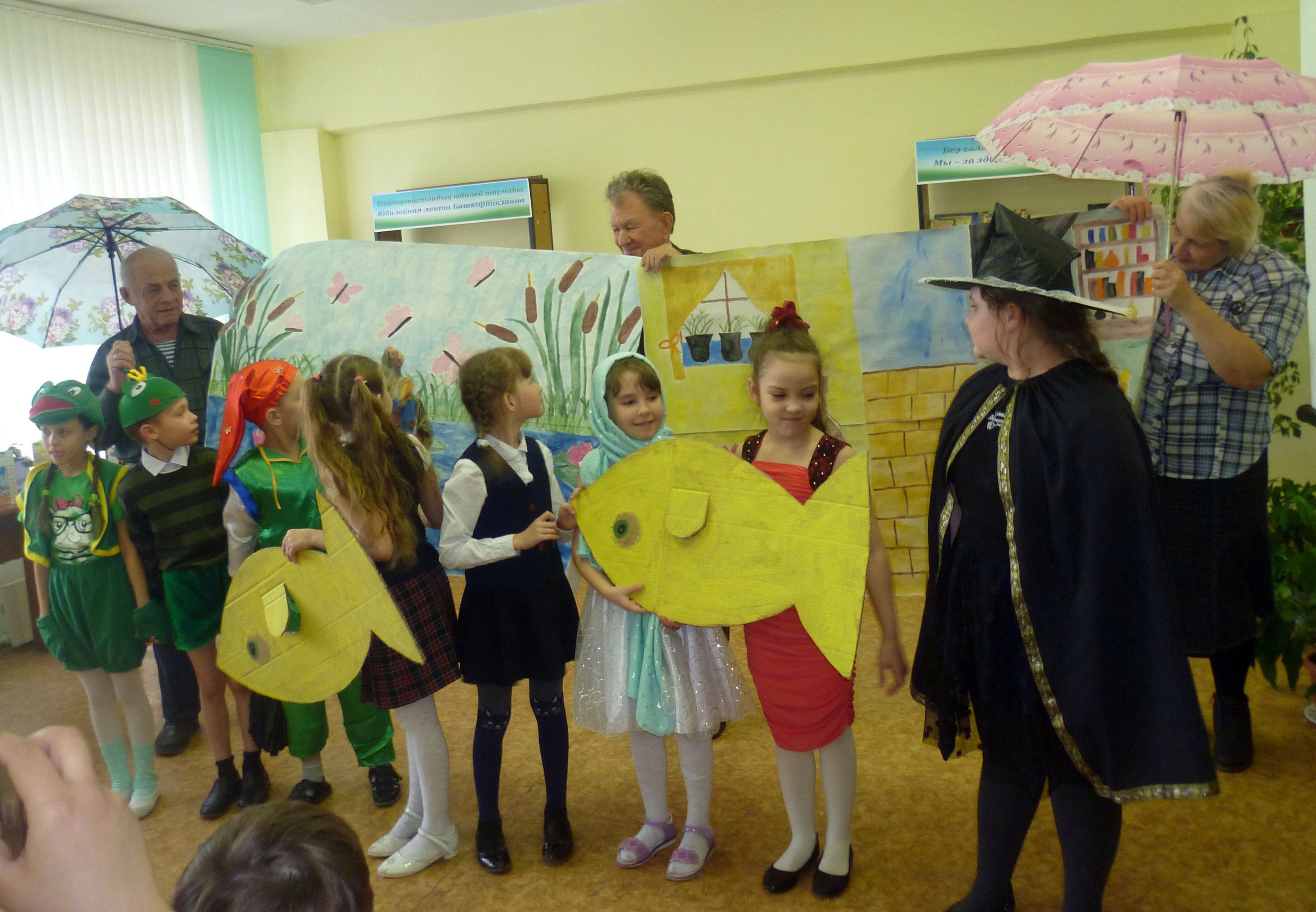 Встречи с депутатами
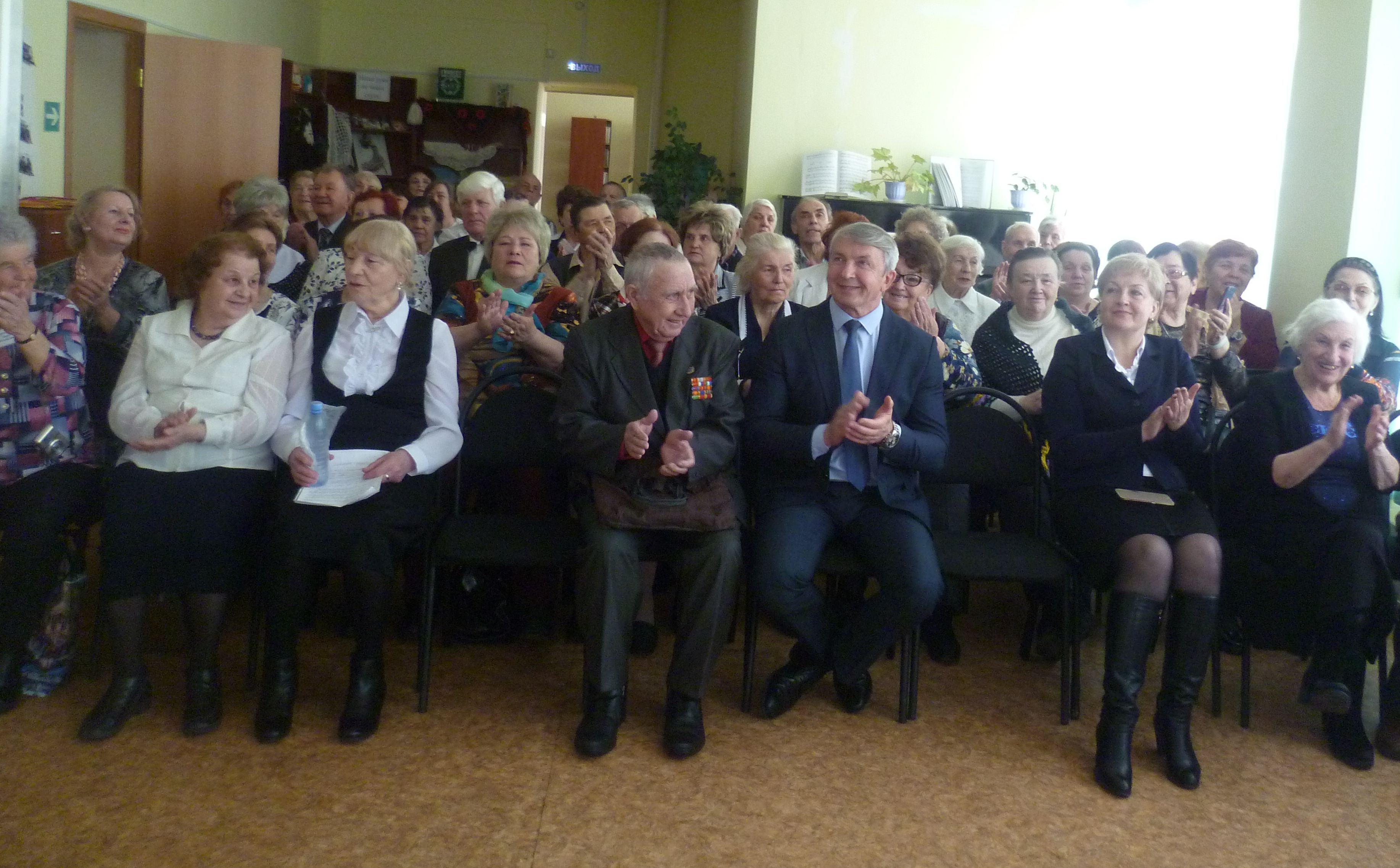 Информационно – культурный центр 
«Мастерская искусств» - филиал № 3
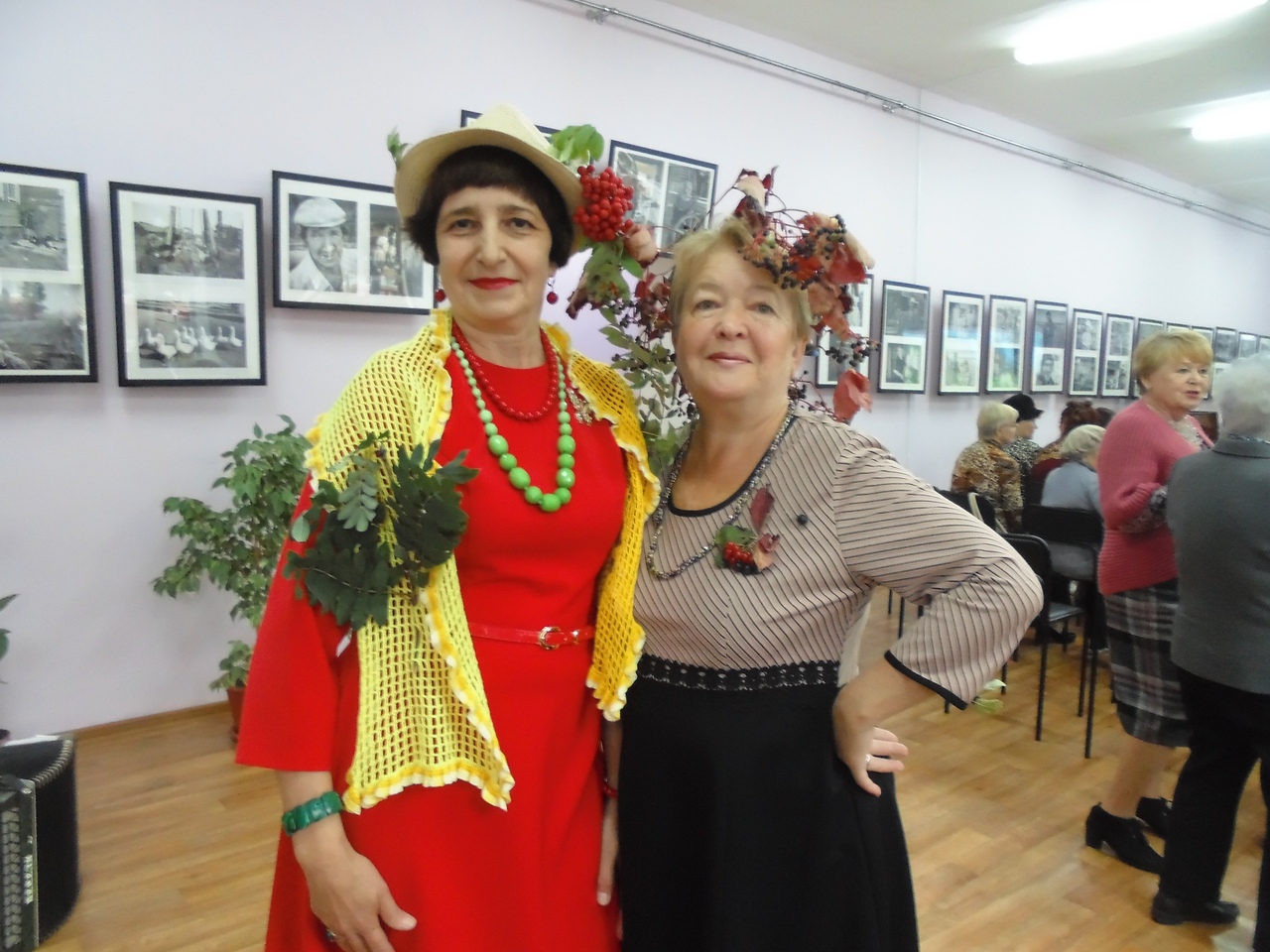 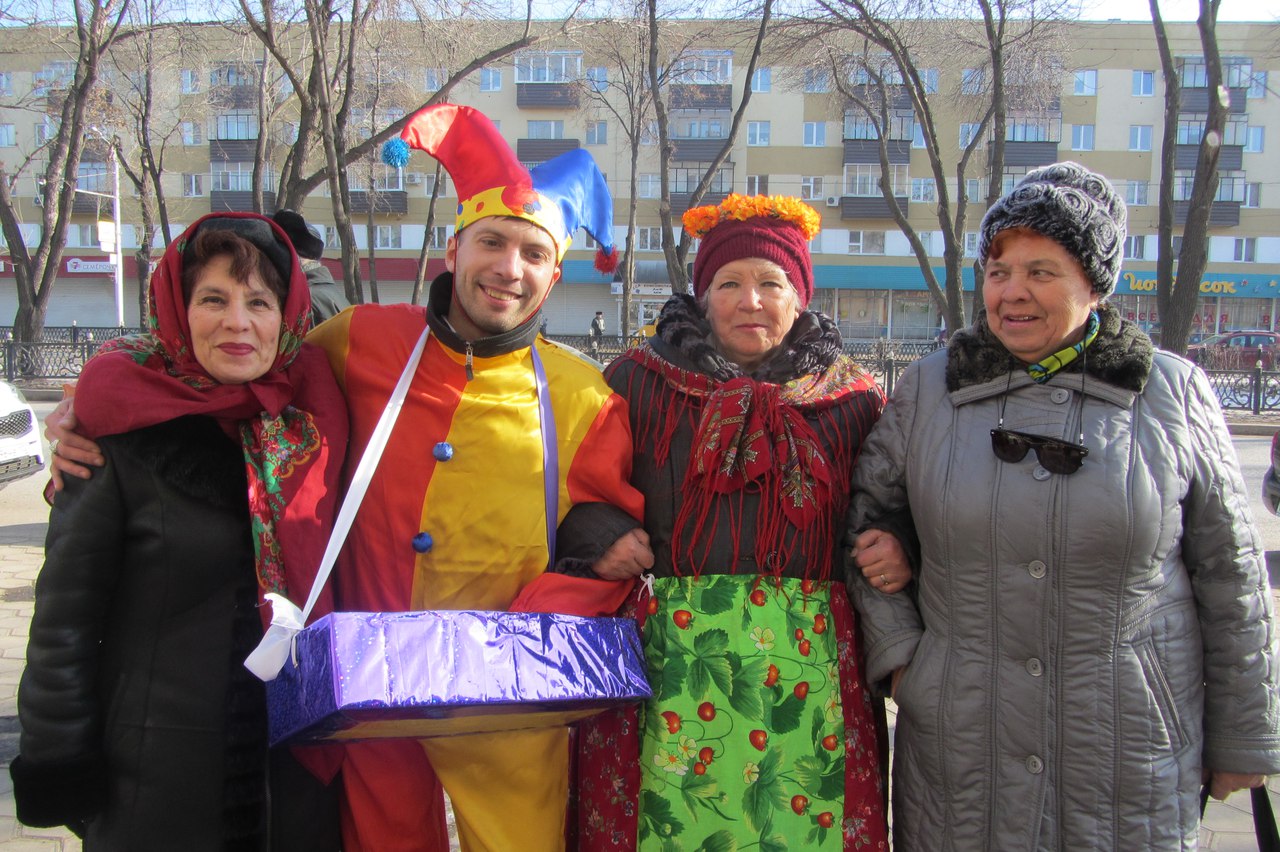 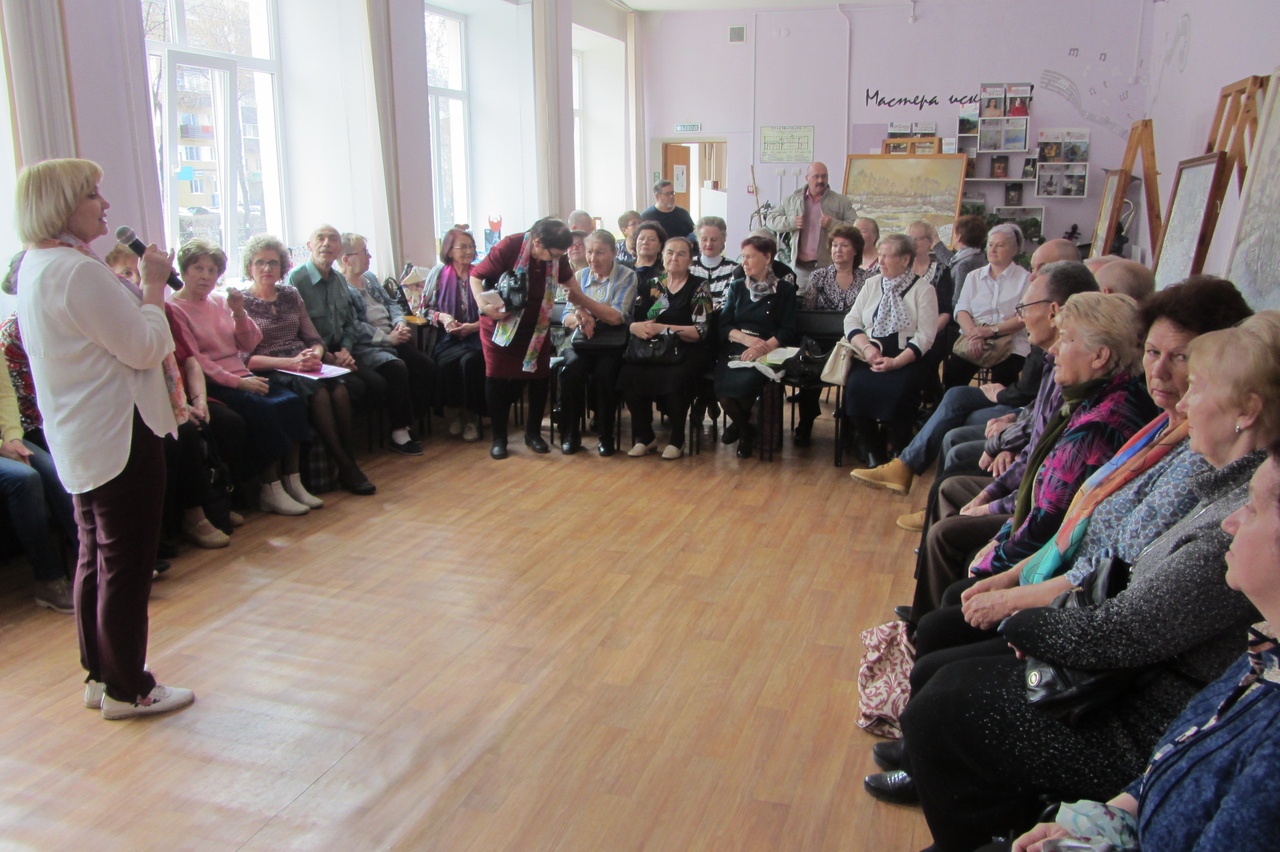 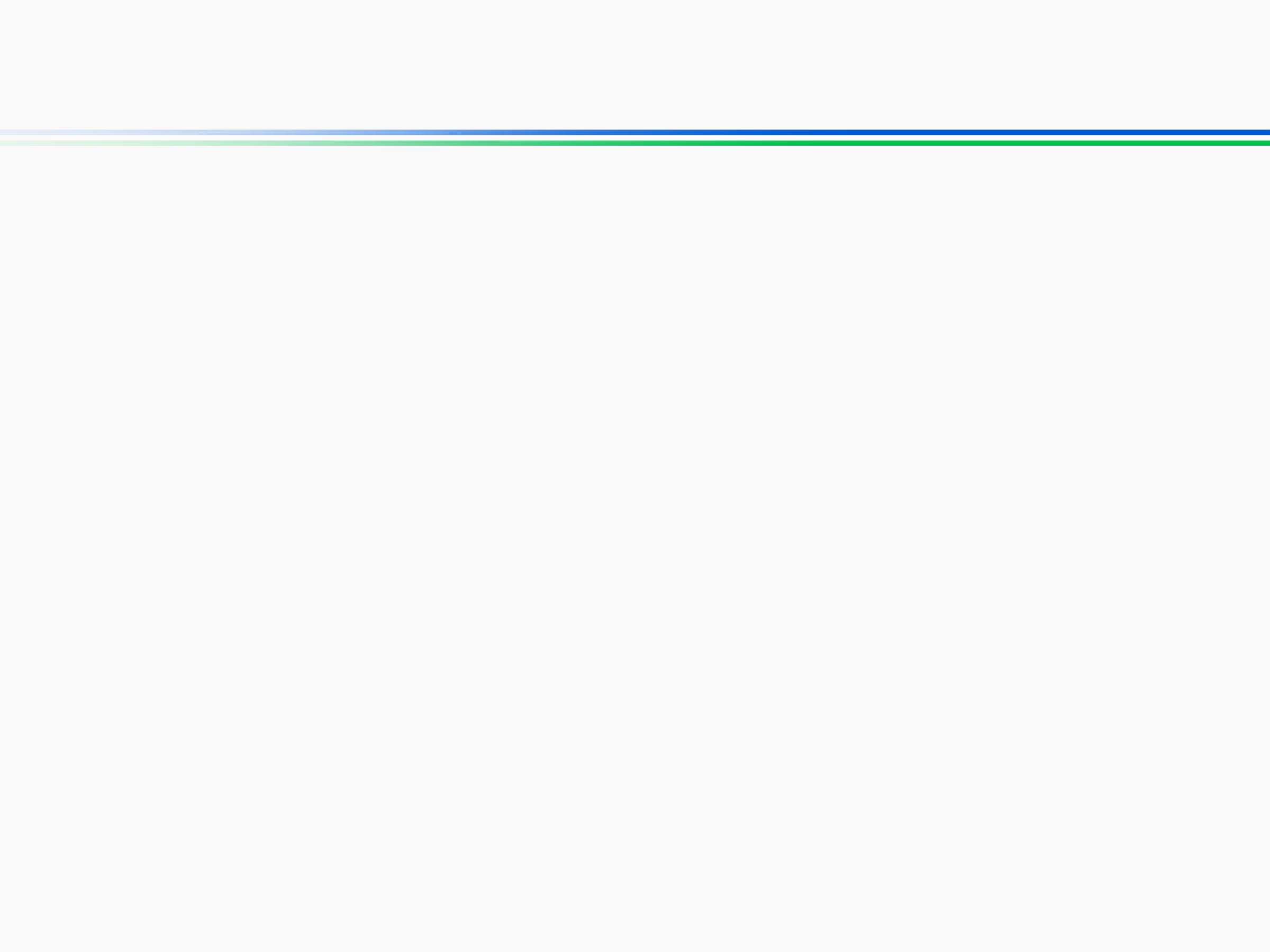 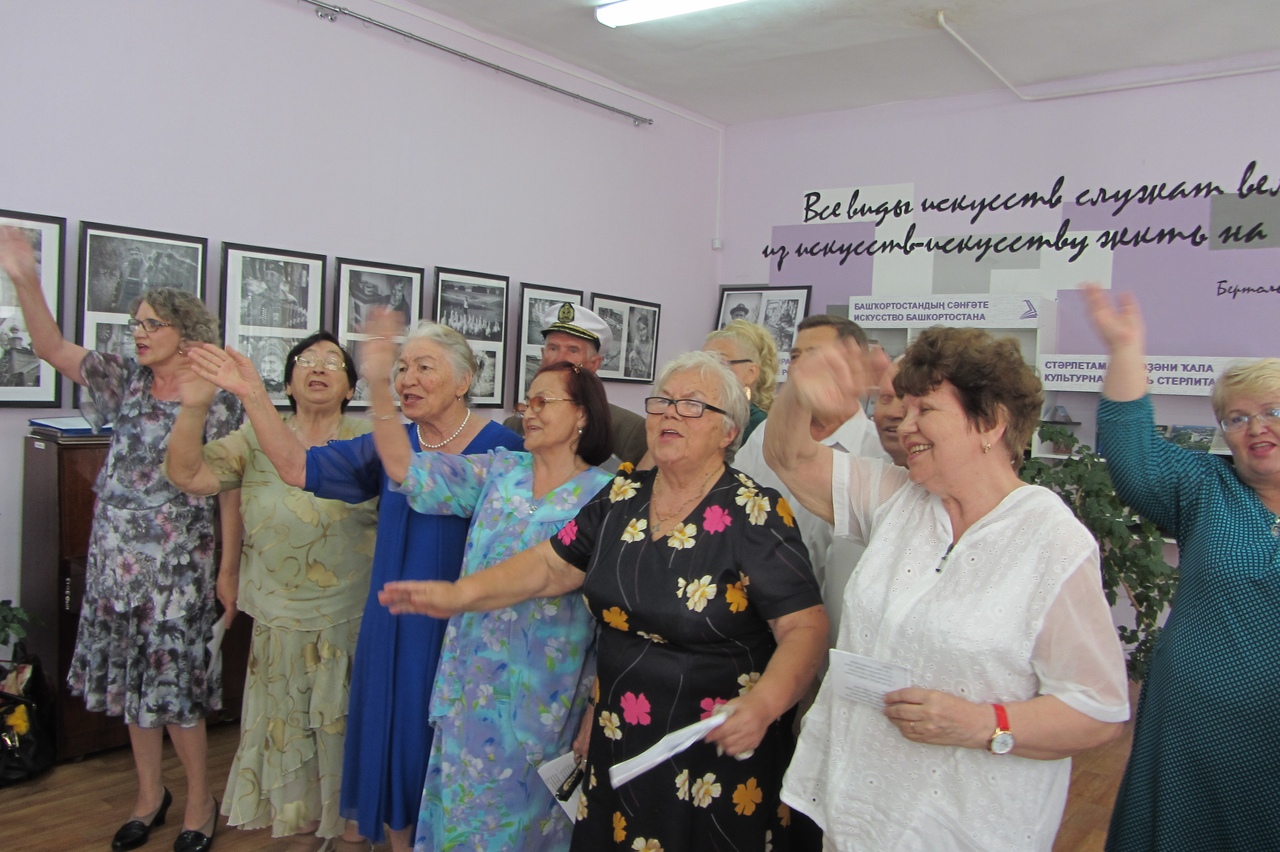 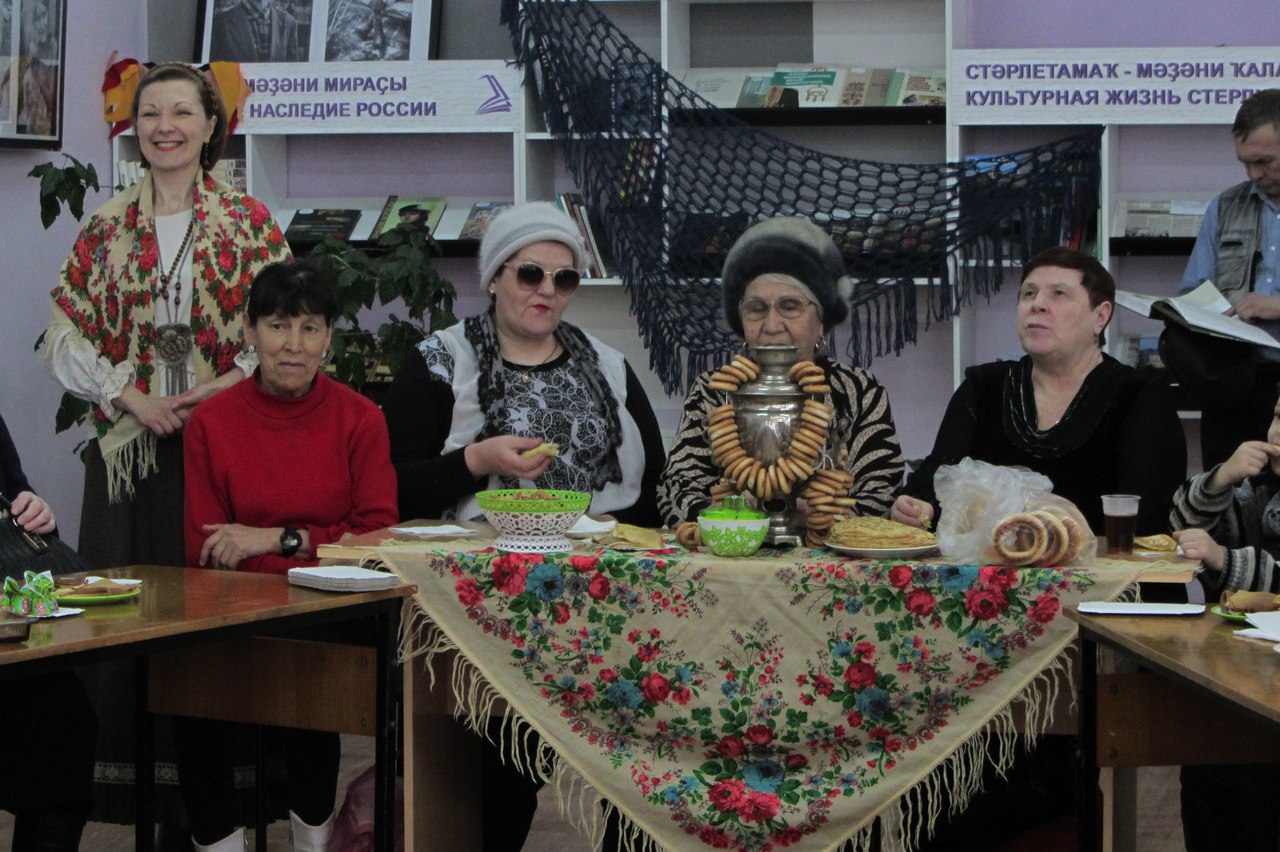 ВСТРЕЧИ С ПИСАТЕЛЯМИ
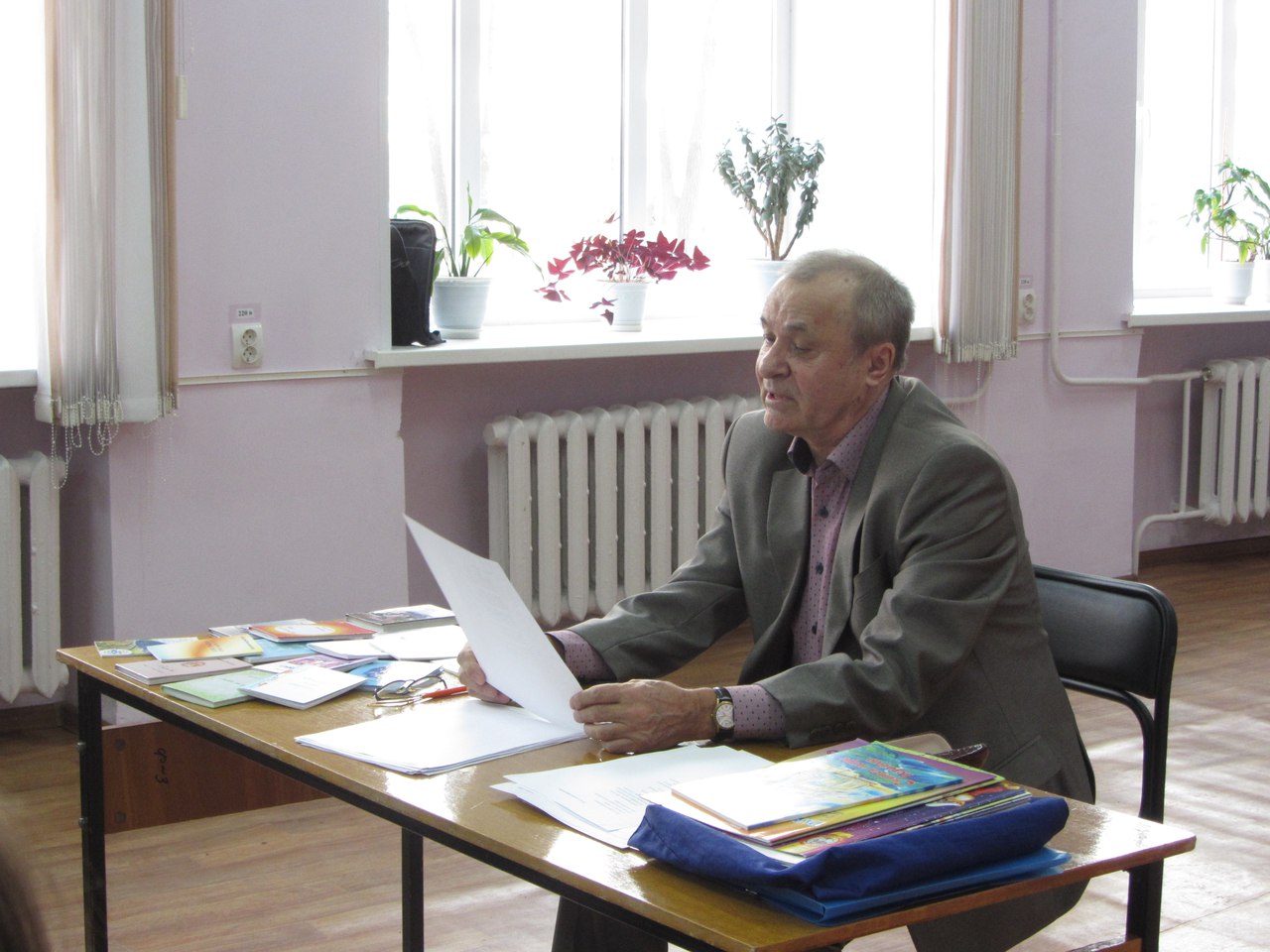 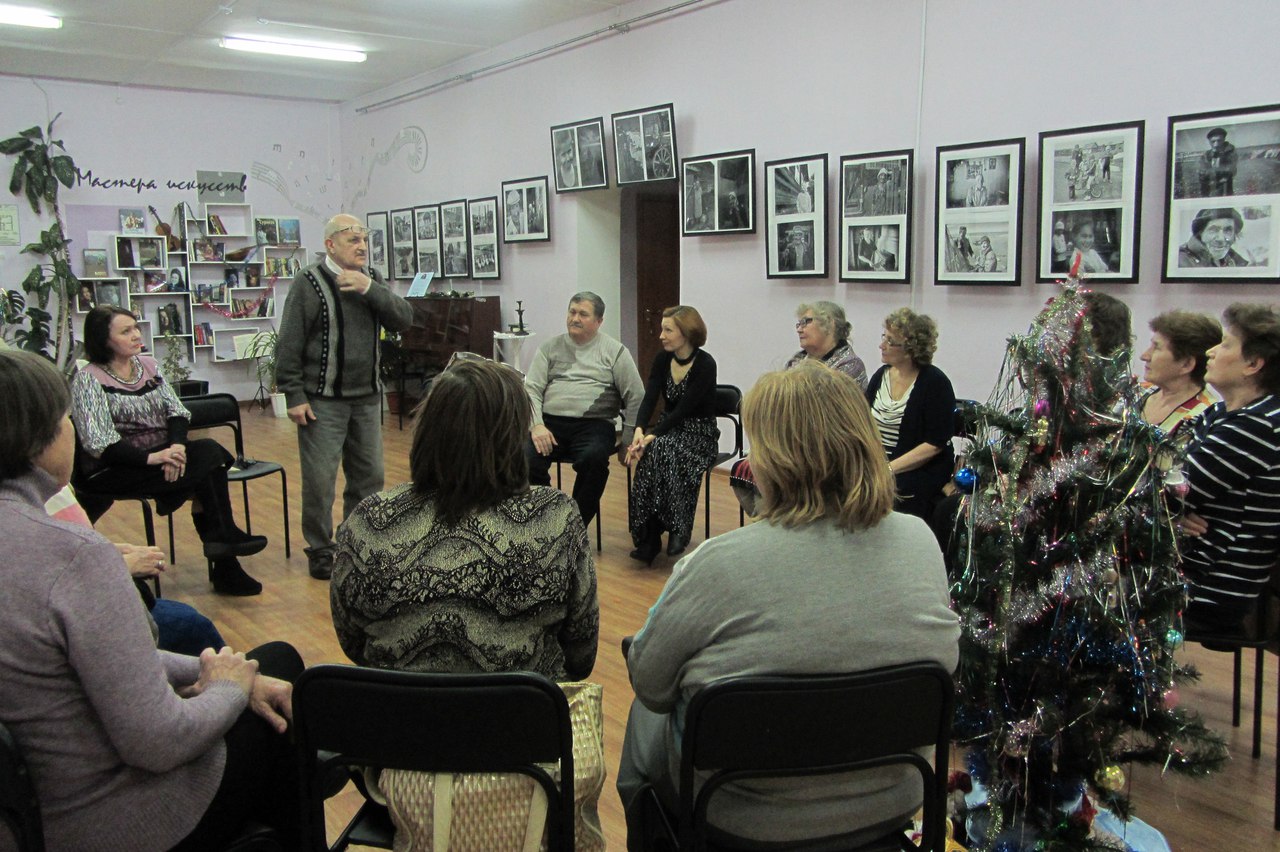 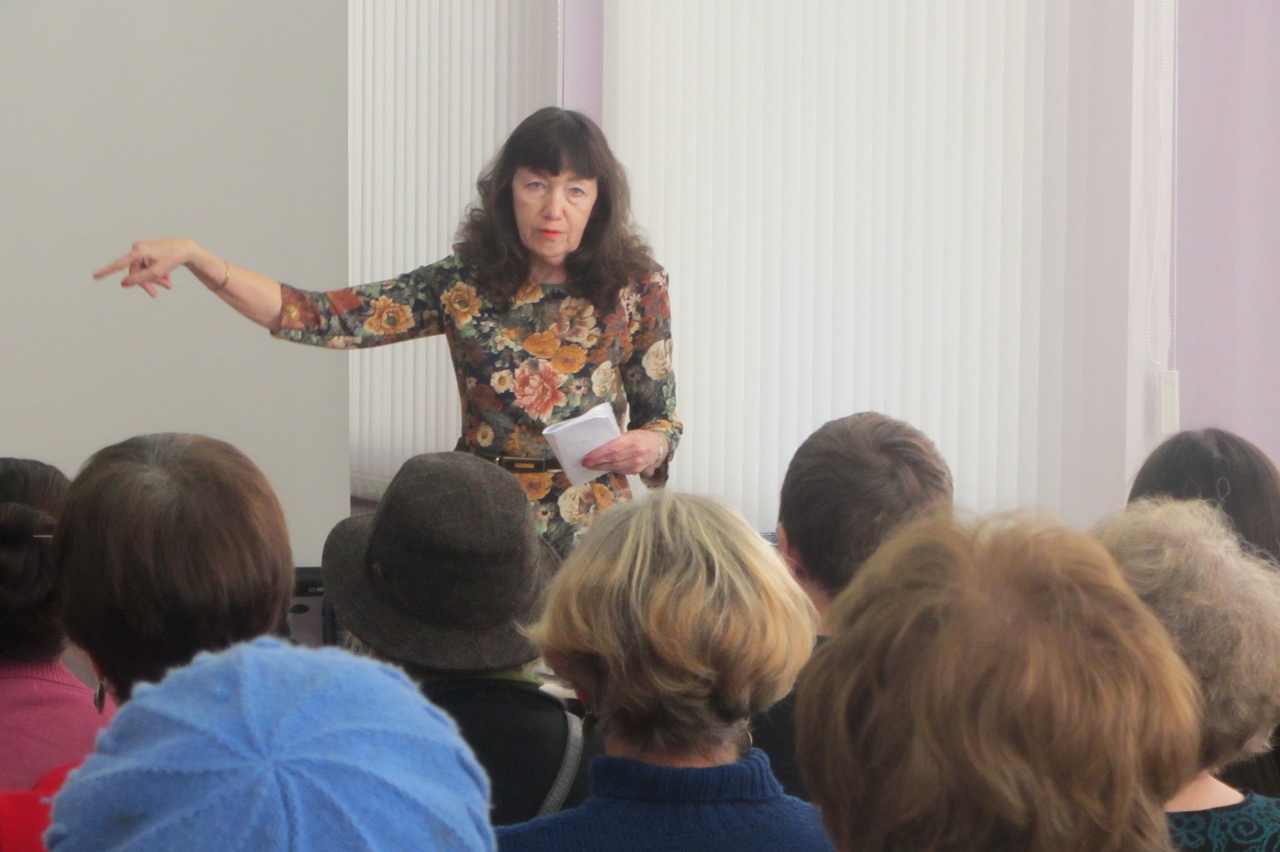 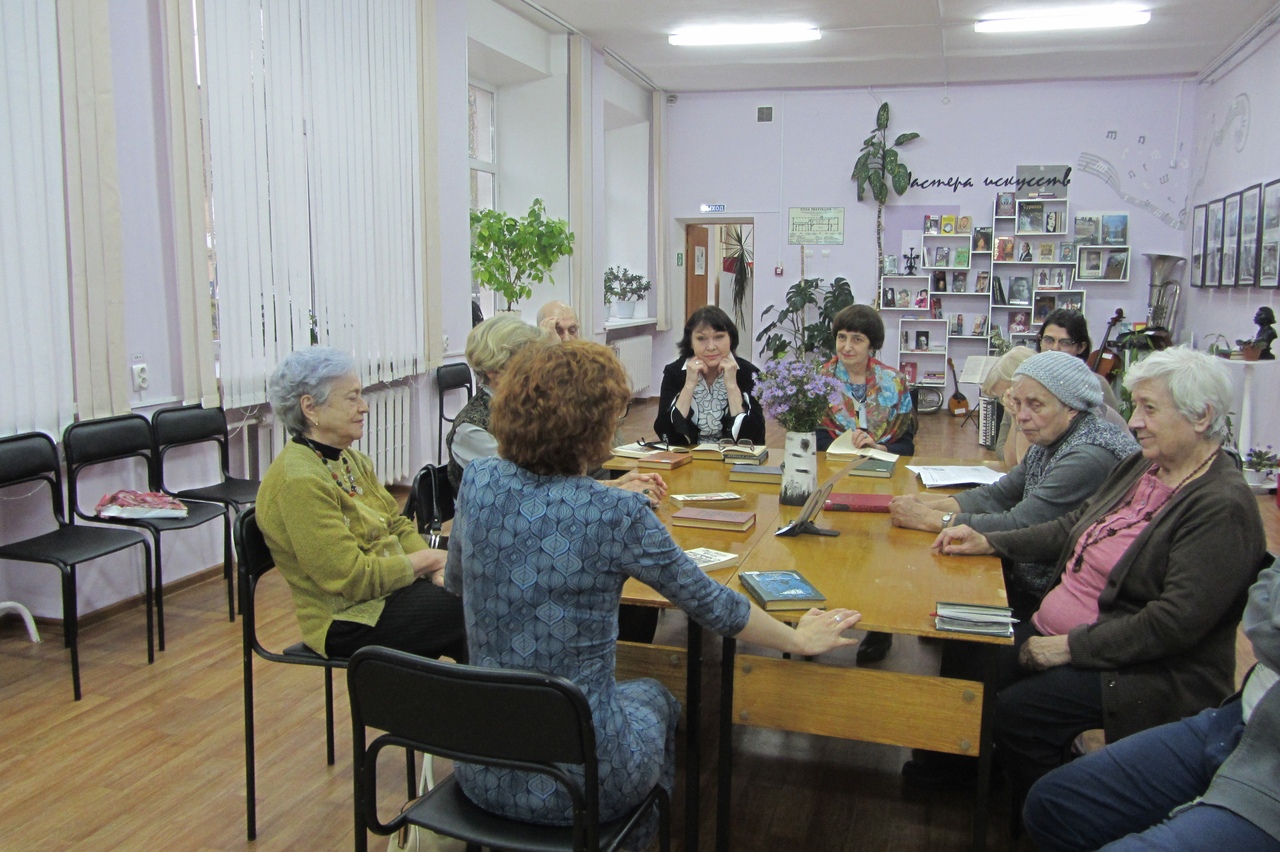 «МУЗЫКАЛЬНАЯ ГОСТИНАЯ»
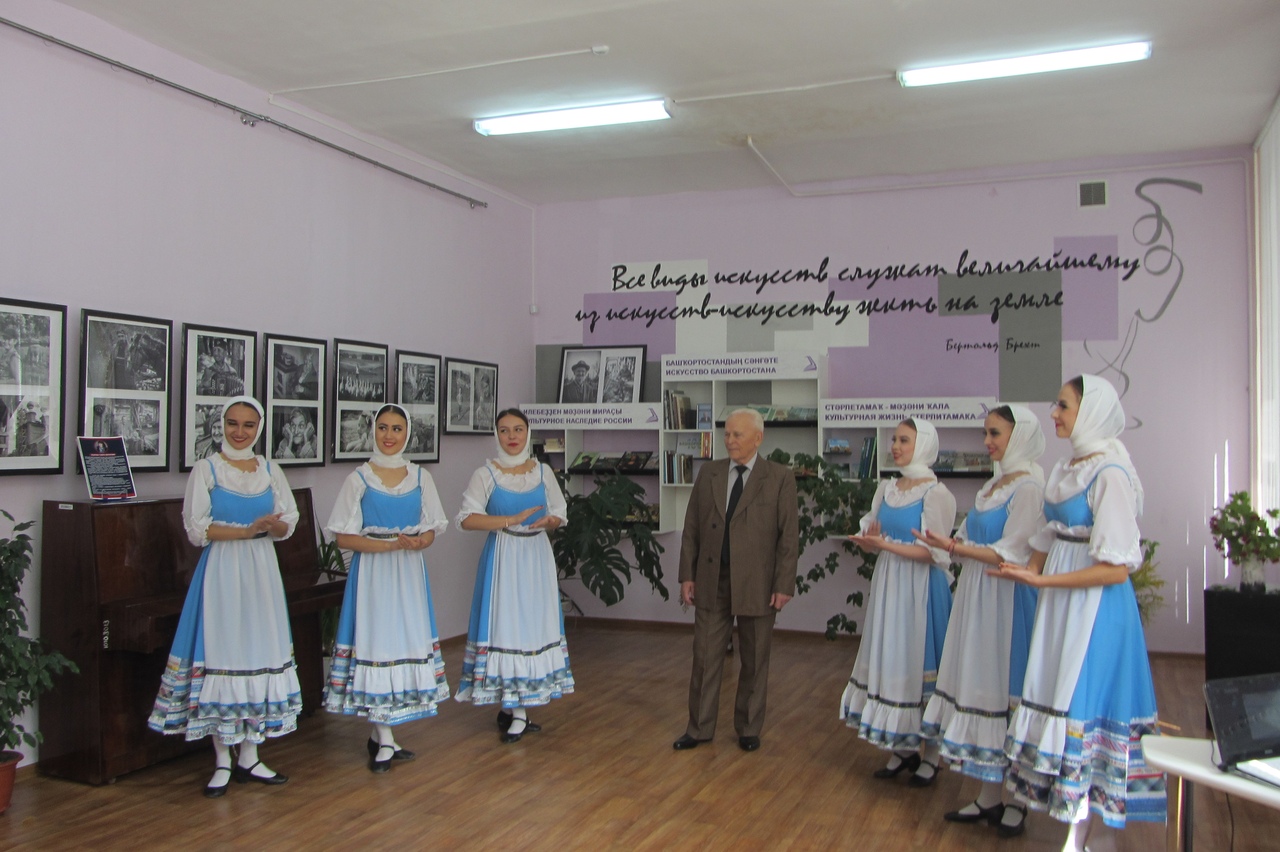 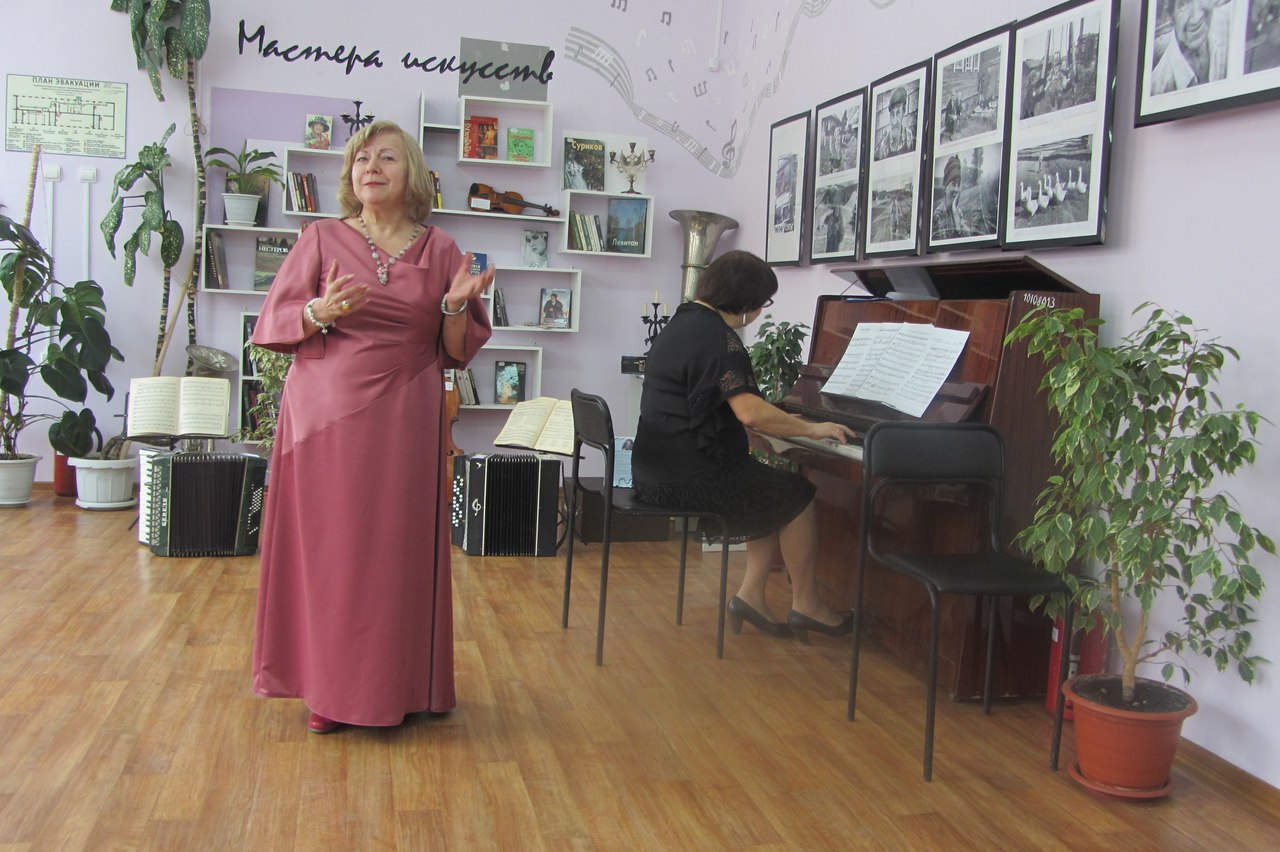 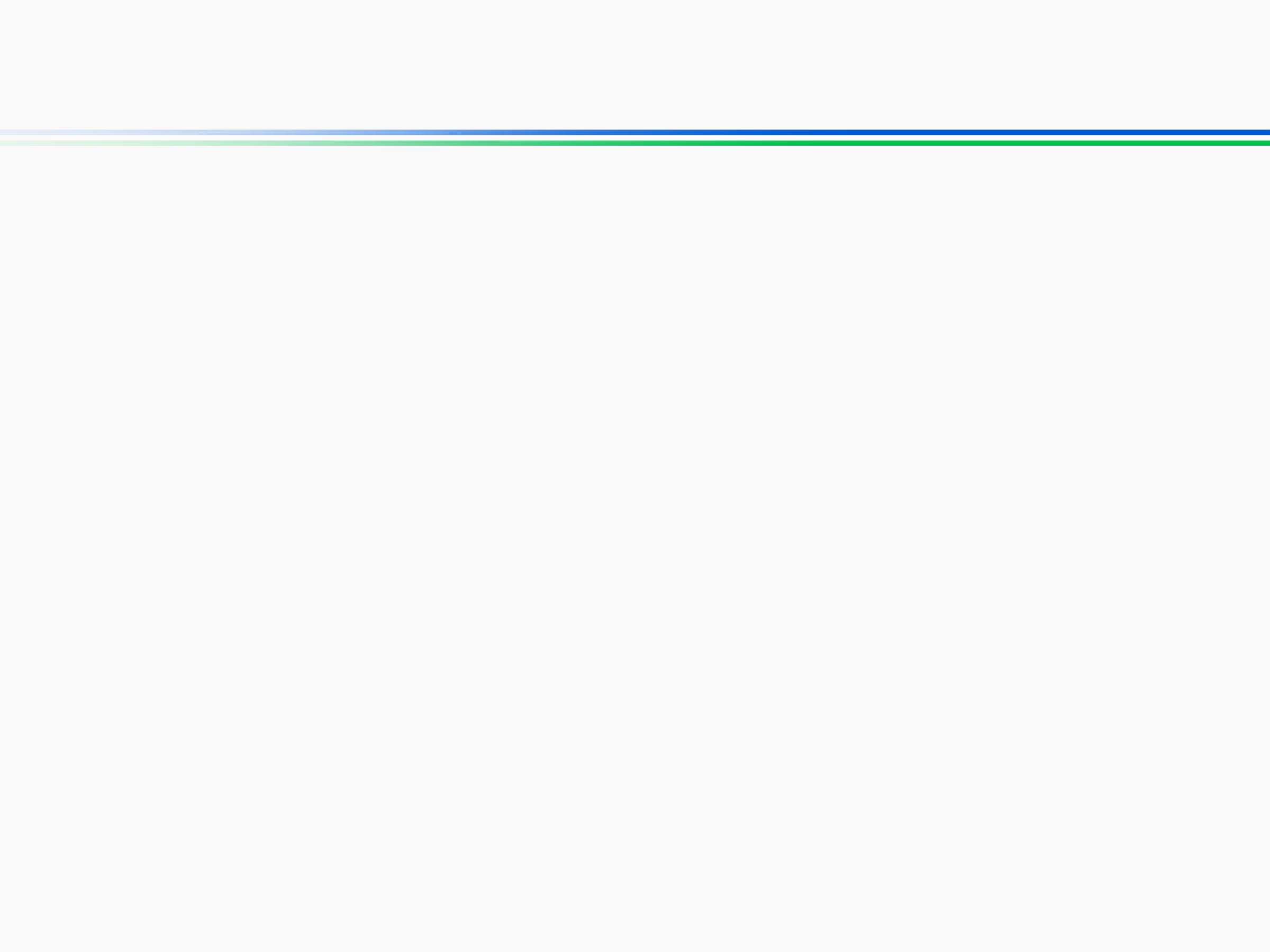 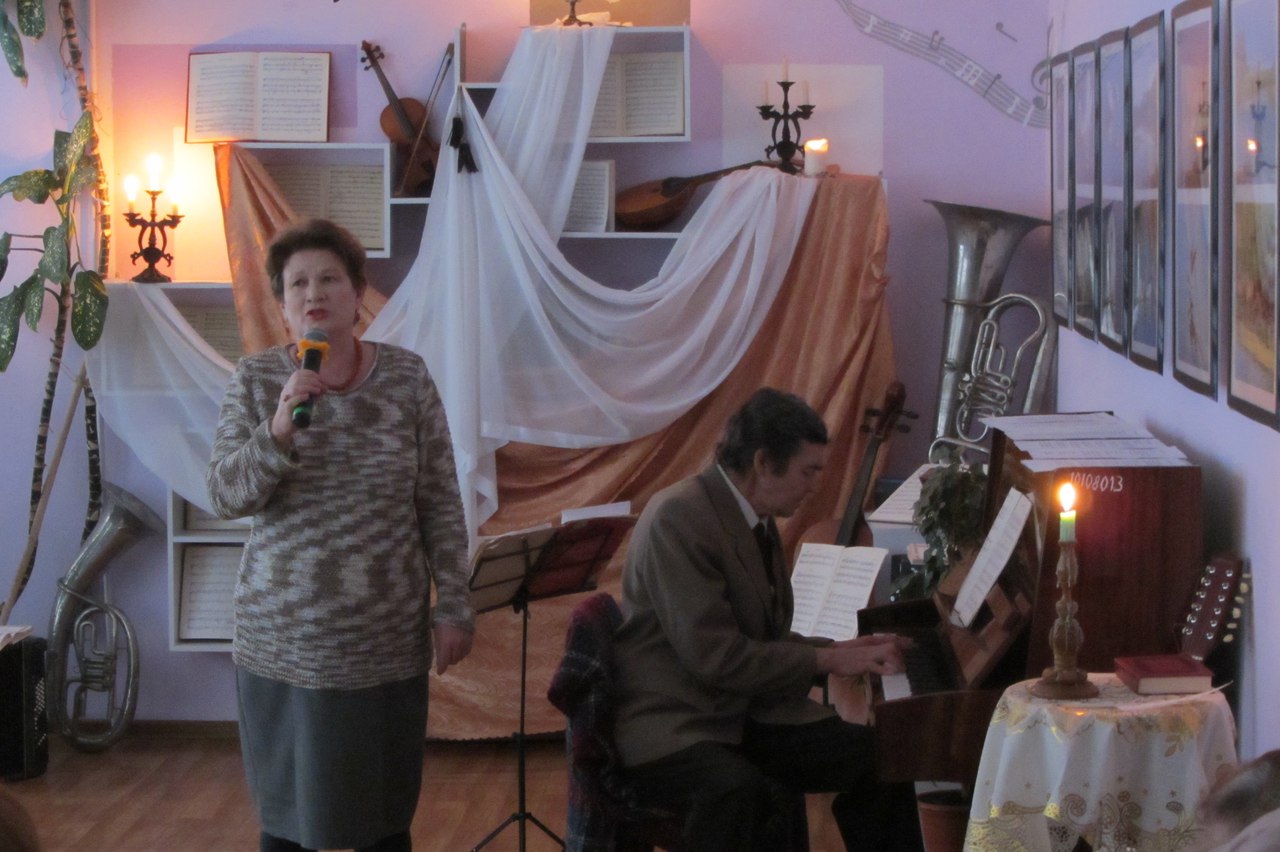 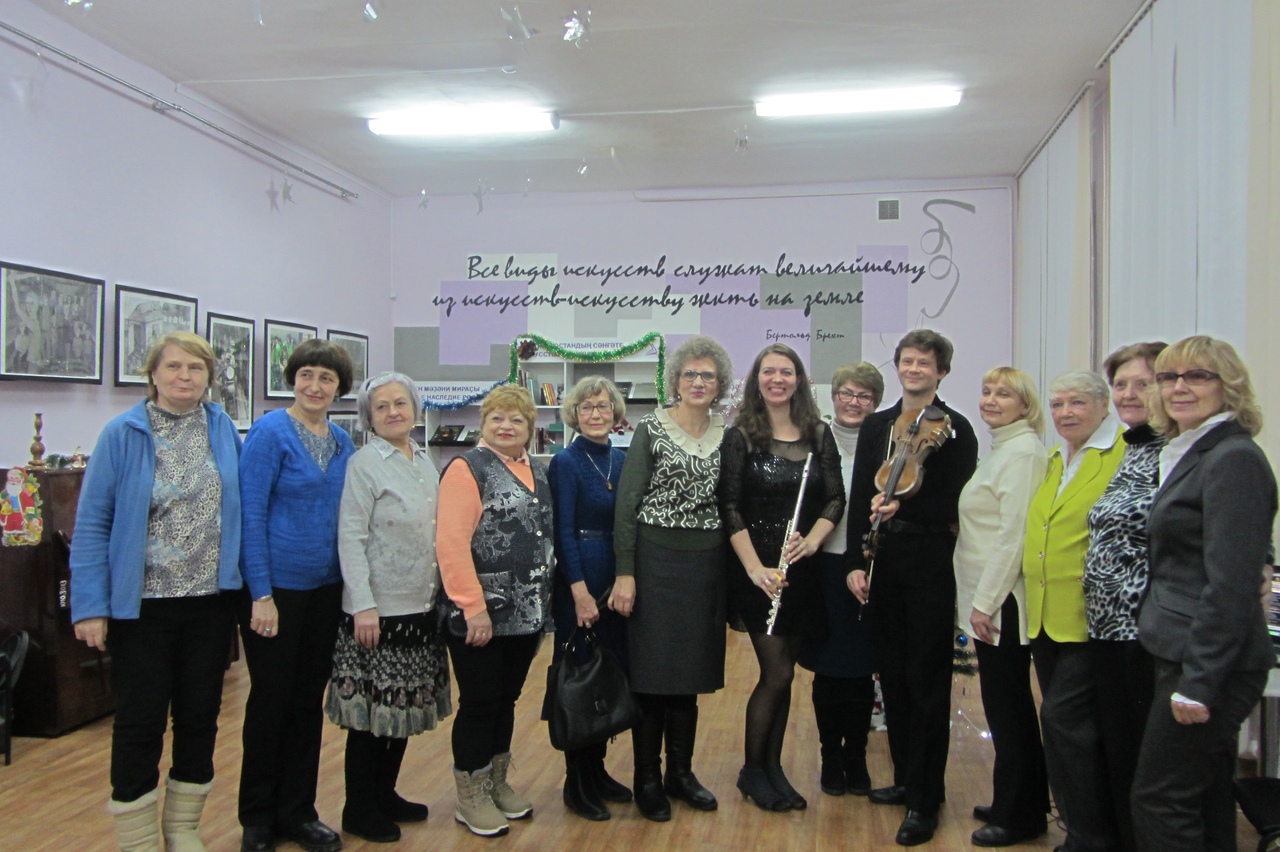 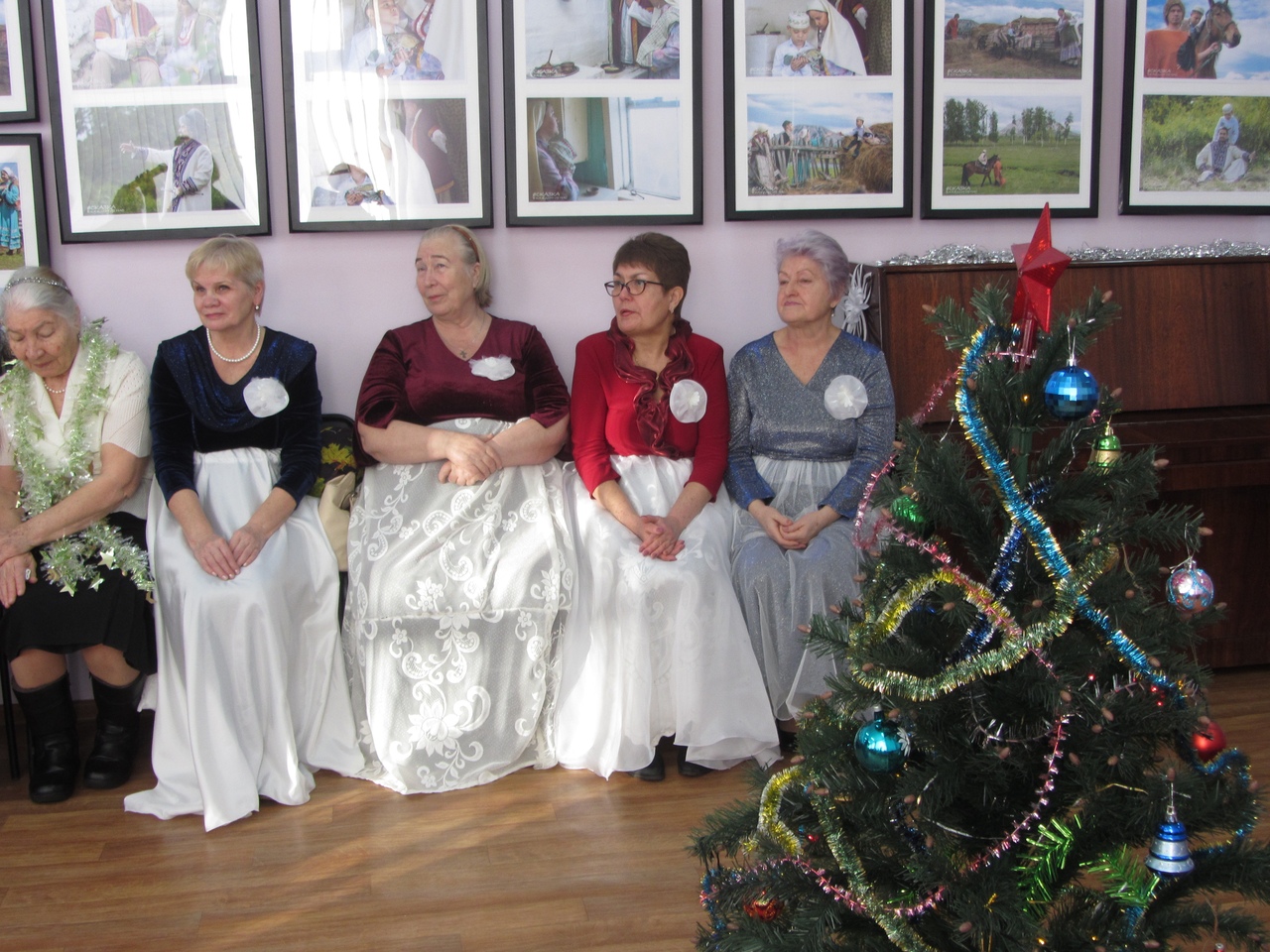 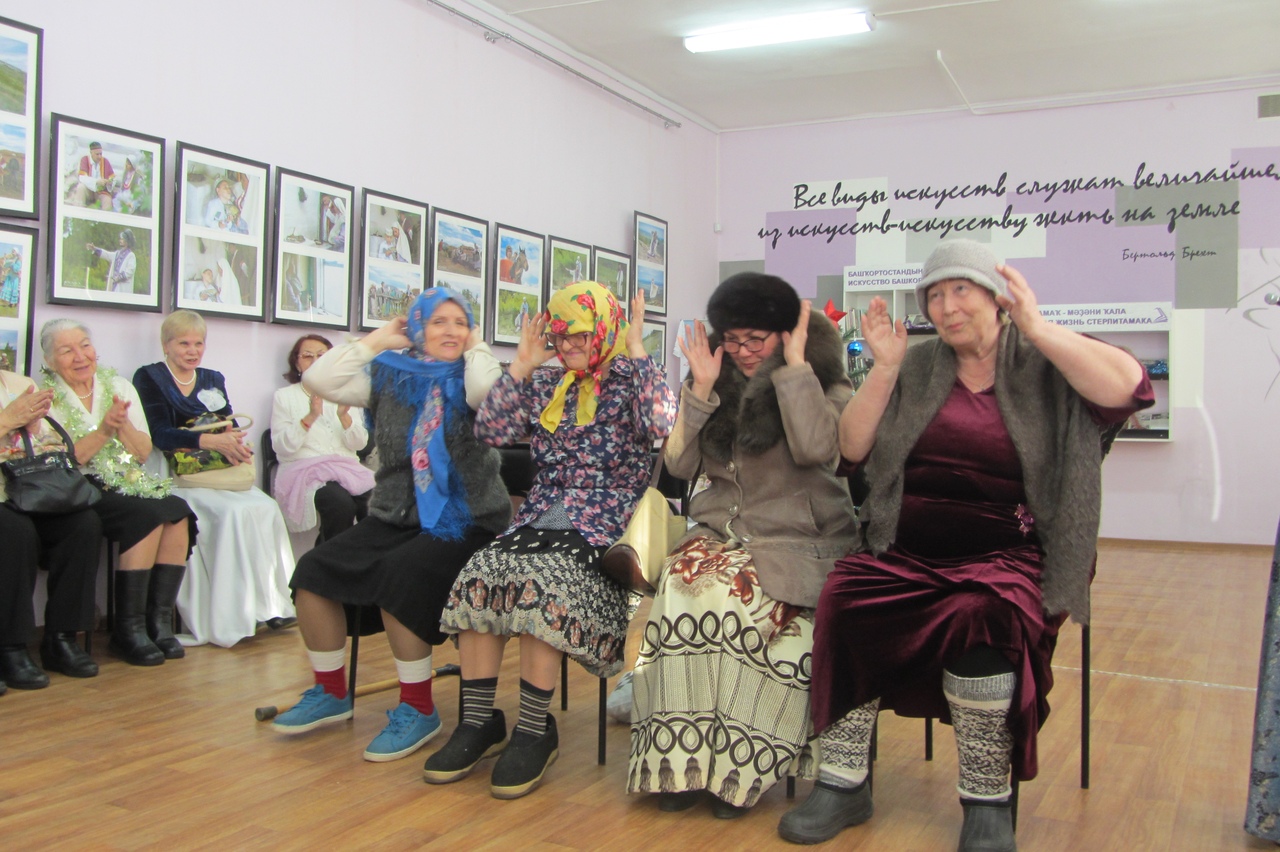 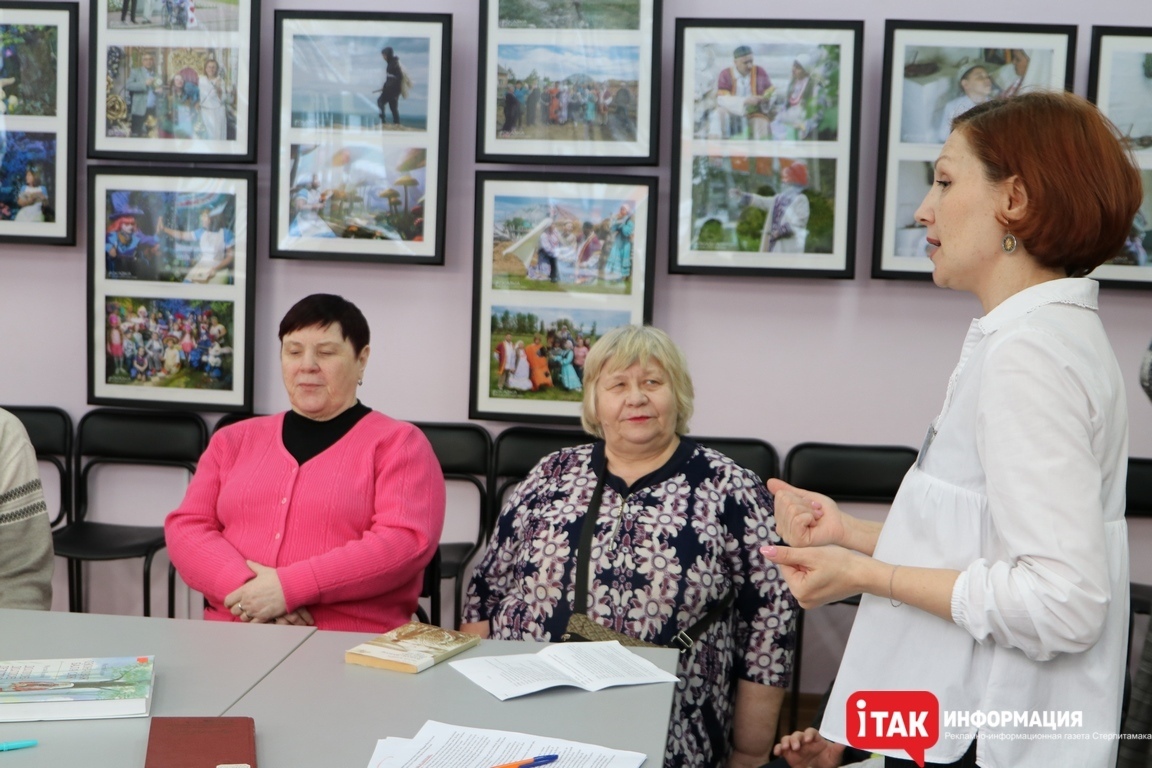